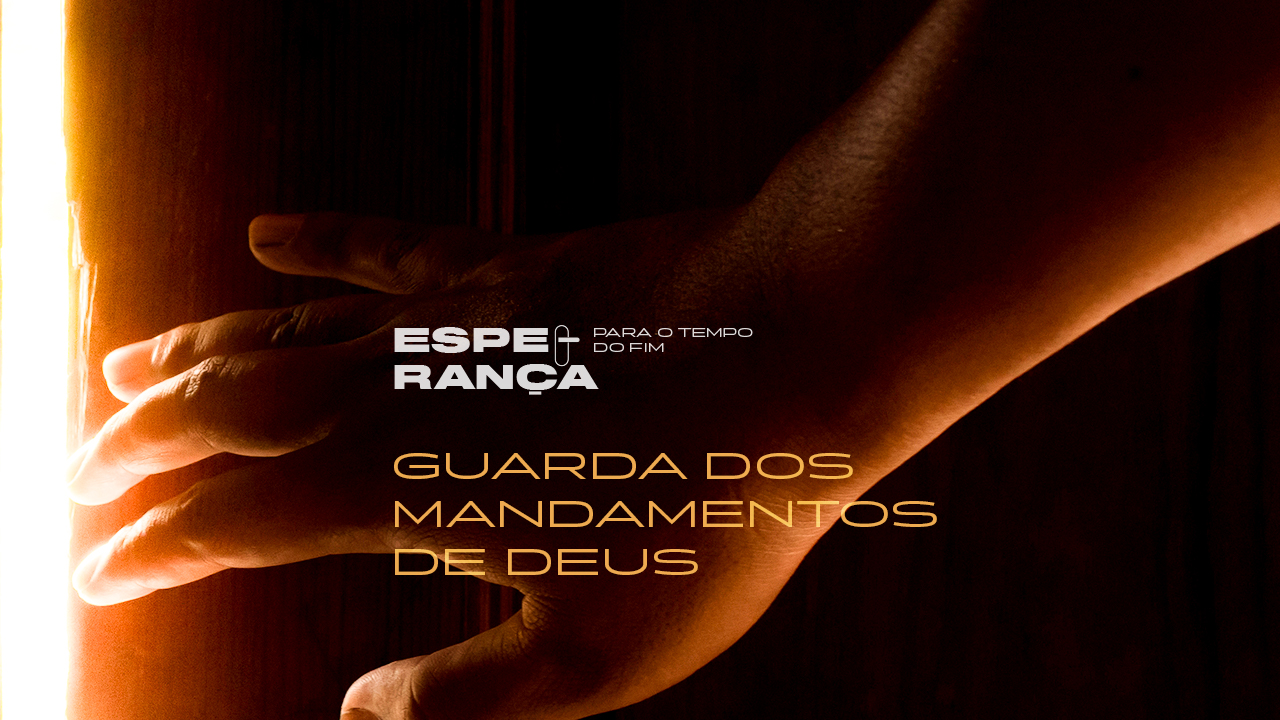 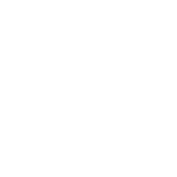 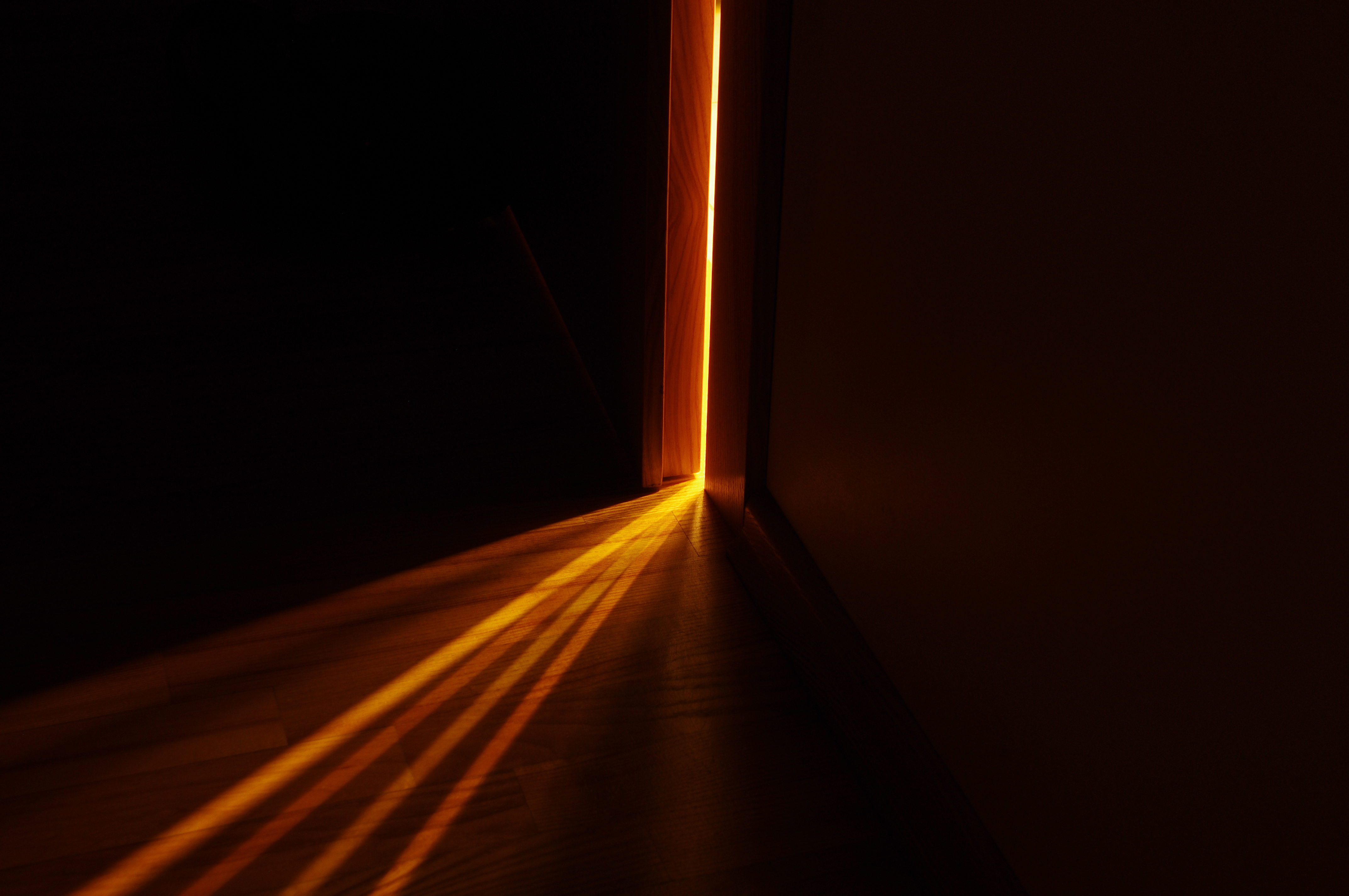 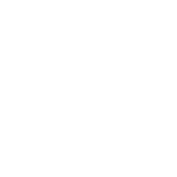 “O dragão ficou irado com a mulher e foi travar guerra com o restante da descendência dela, ou seja, os que guardam os mandamentos de Deus e têm o testemunho de Jesus.” 

Apocalipse 12:17
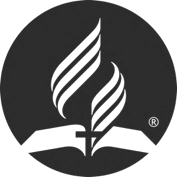 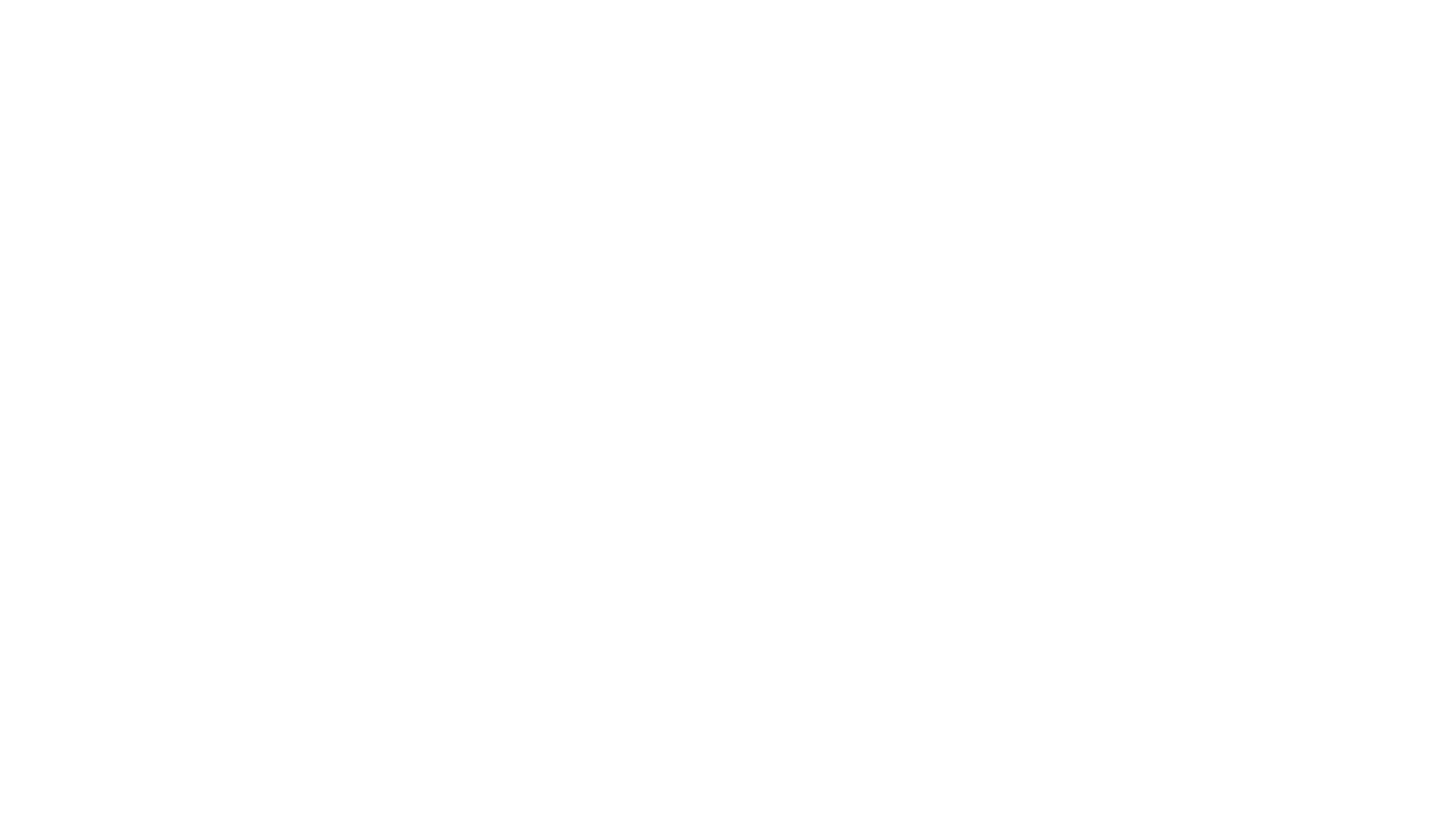 ESCLARECIMENTO DA PALAVRA “MANDAMENTO”
No grego, é usado o substantivo entolē, que pode ser traduzido de maneiras diferentes, como “comando, ordem, mandamento, lei”. No Novo Testamento, se refere às instruções ou mandamentos dados pelo povo, por Jesus ou por Deus.
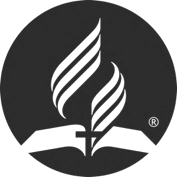 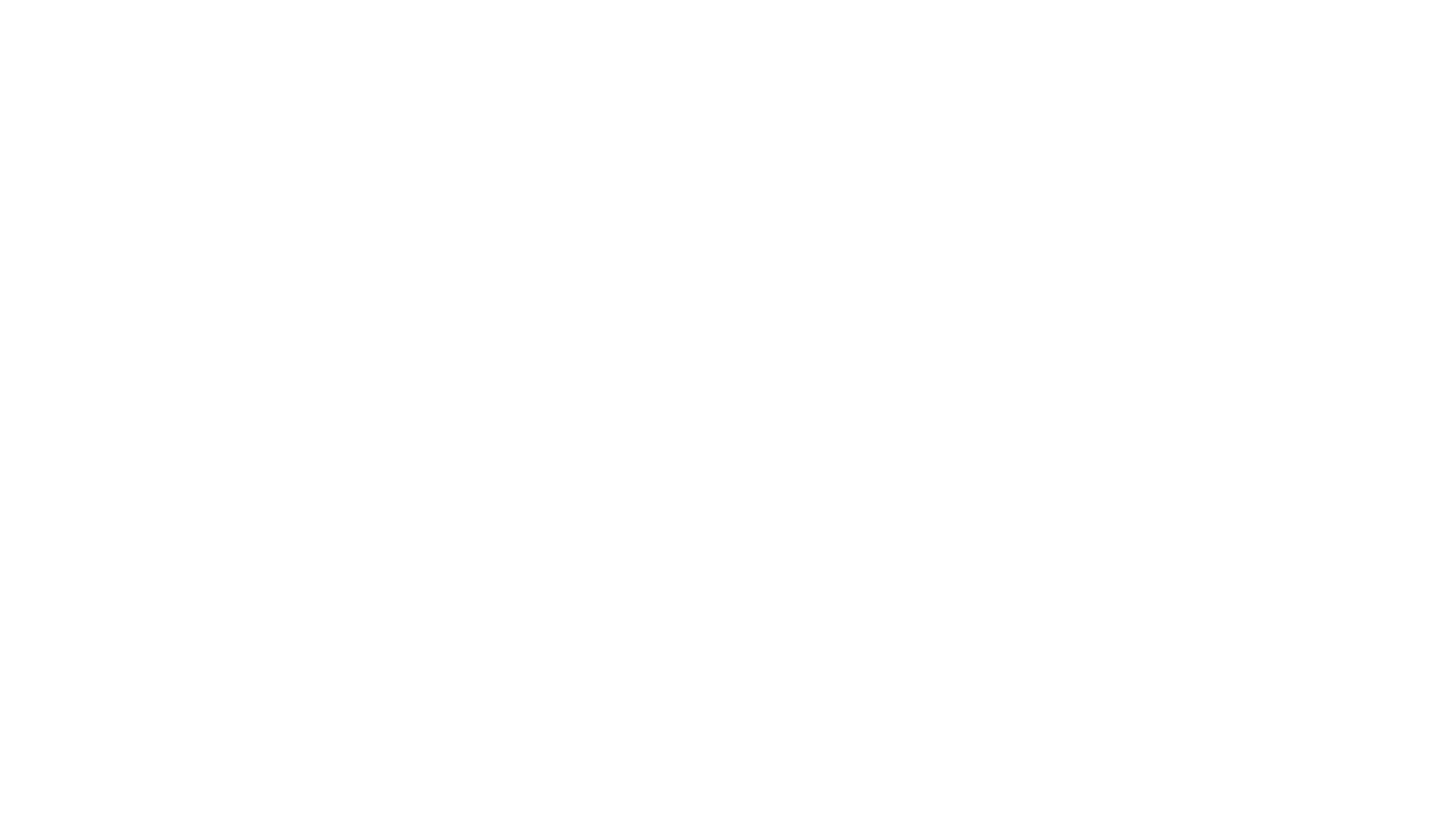 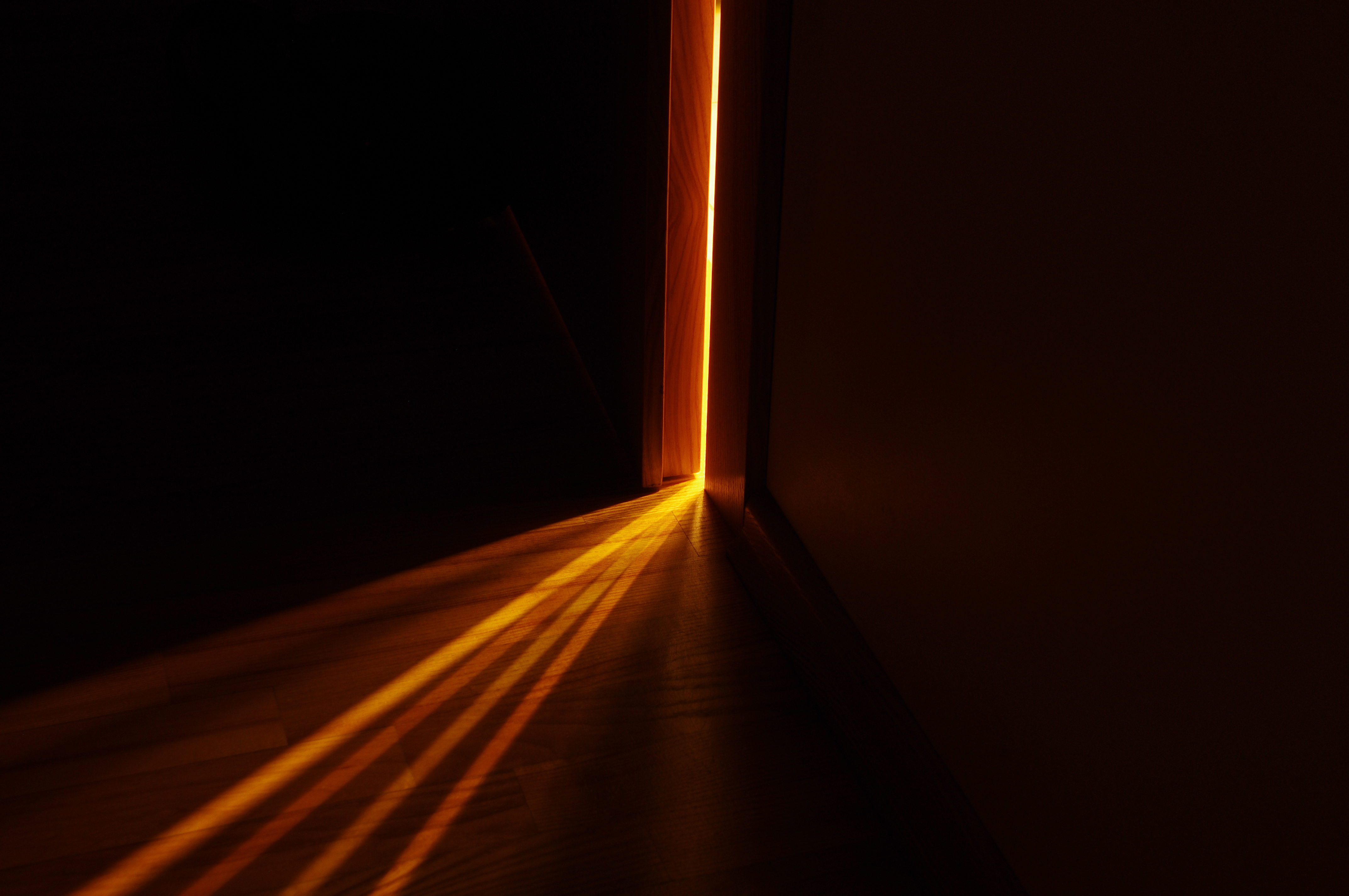 Nós, adventistas do sétimo dia, sempre consideramos a expressão “os mandamentos de Deus”, de Apocalipse 12:17 e 14:12, como os dez mandamentos de Êxodo 20. E temos razões claras para isso.
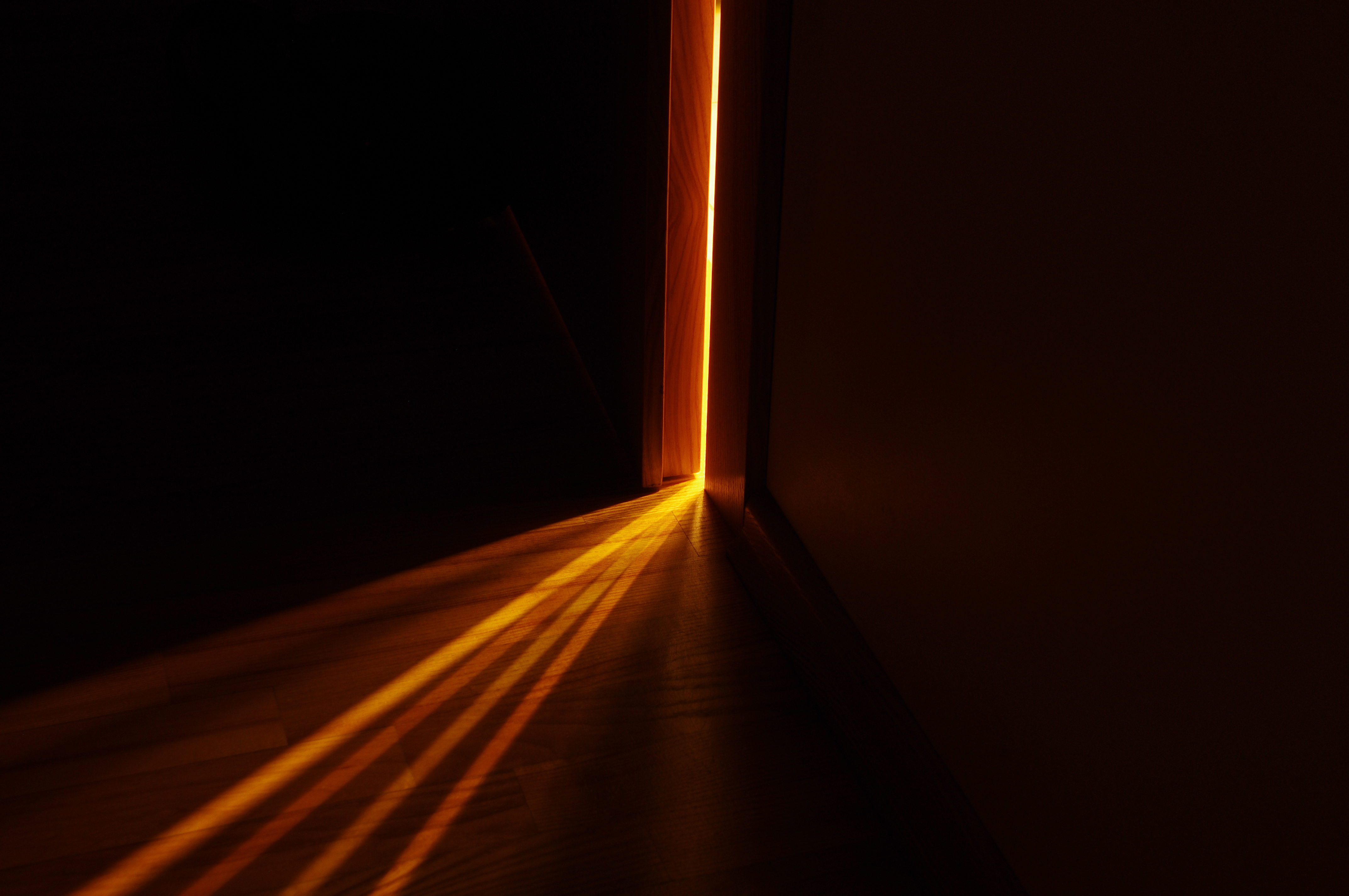 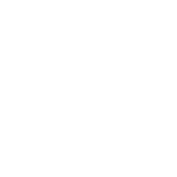 “O resto da humanidade, isto é, aqueles que não foram mortos por esses flagelos, não se arrependeu das obras das suas mãos: eles não deixaram de adorar os demônios e os ídolos de ouro, de prata, de bronze, de pedra e de madeira, que não podem ver, nem ouvir, nem andar. Também não se arrependeram dos seus homicídios, nem das suas feitiçarias, nem da sua imoralidade sexual, nem dos seus furtos.”  

Apocalipse 9:20, 21
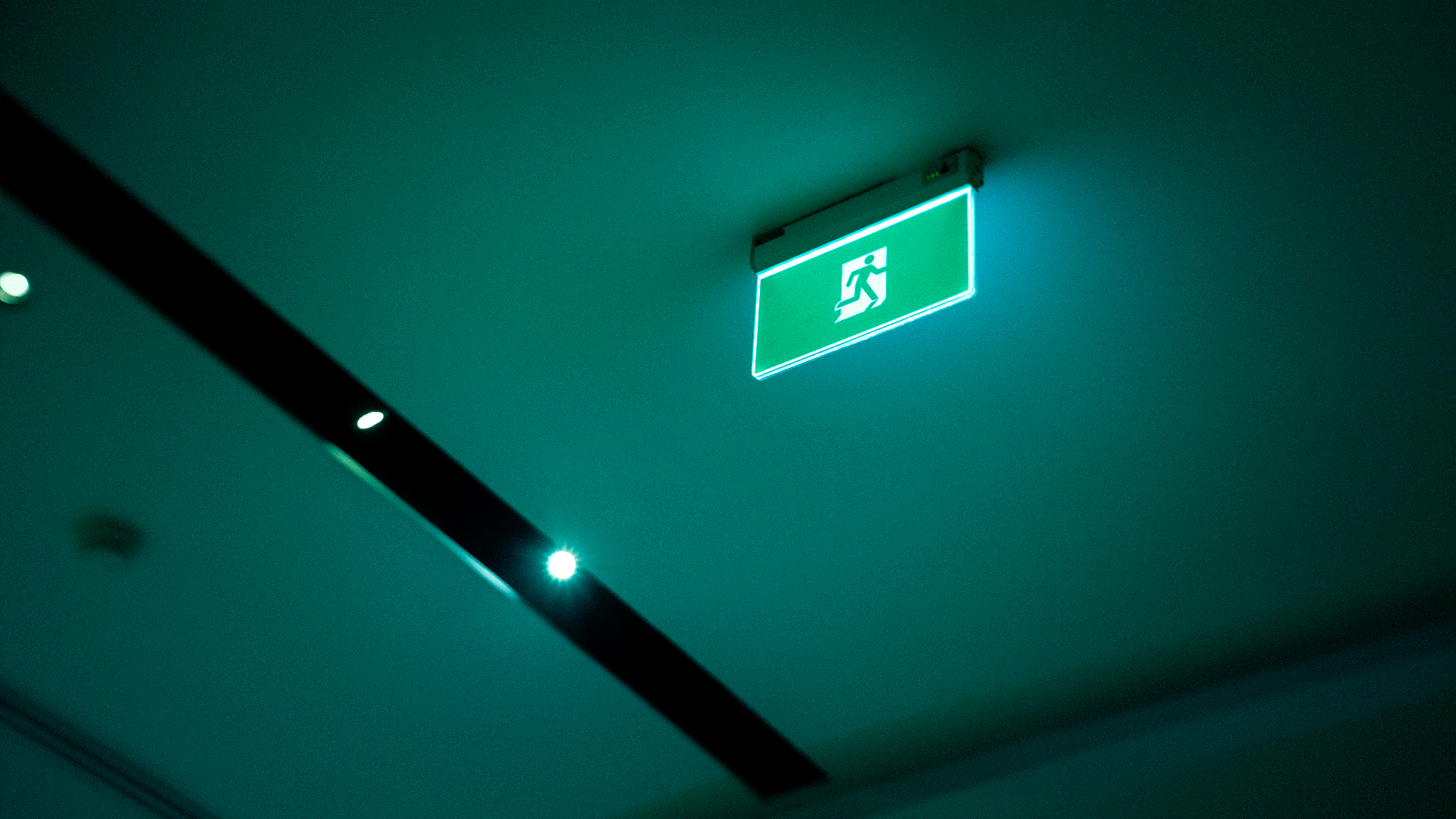 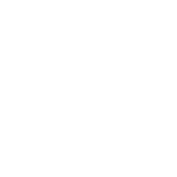 A expressão “eles não deixaram de adorar os demônios e os ídolos” nos lembra o segundo mandamento: “Não faça para você imagem de escultura”; “não adore essas coisas, nem preste culto a elas” (Êxodo 20:4 e 5).
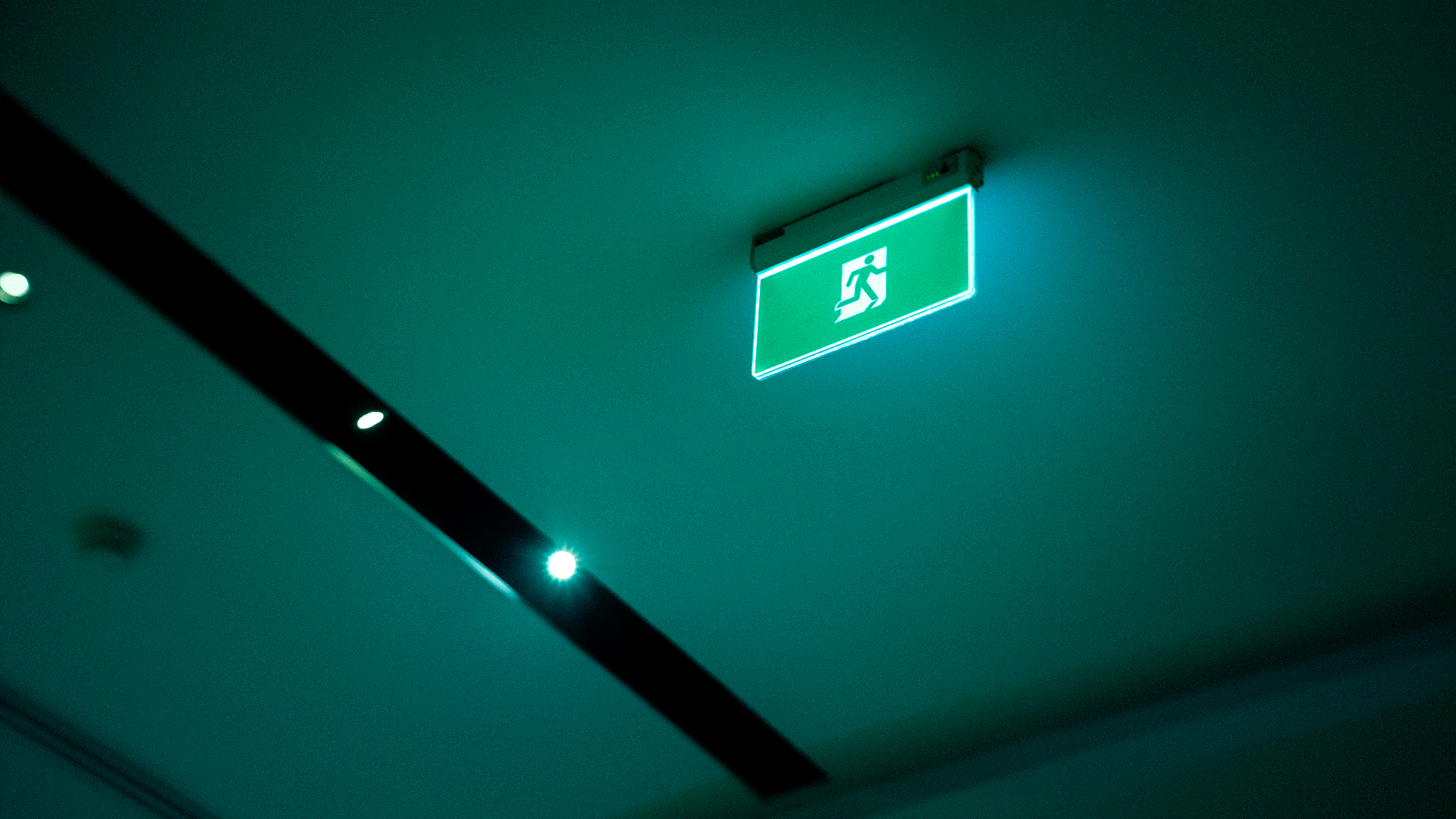 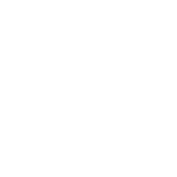 A expressão “também não se arrependeram dos seus homicídios” nos lembra o quinto mandamento, “não mate” (Êxodo 20:13).
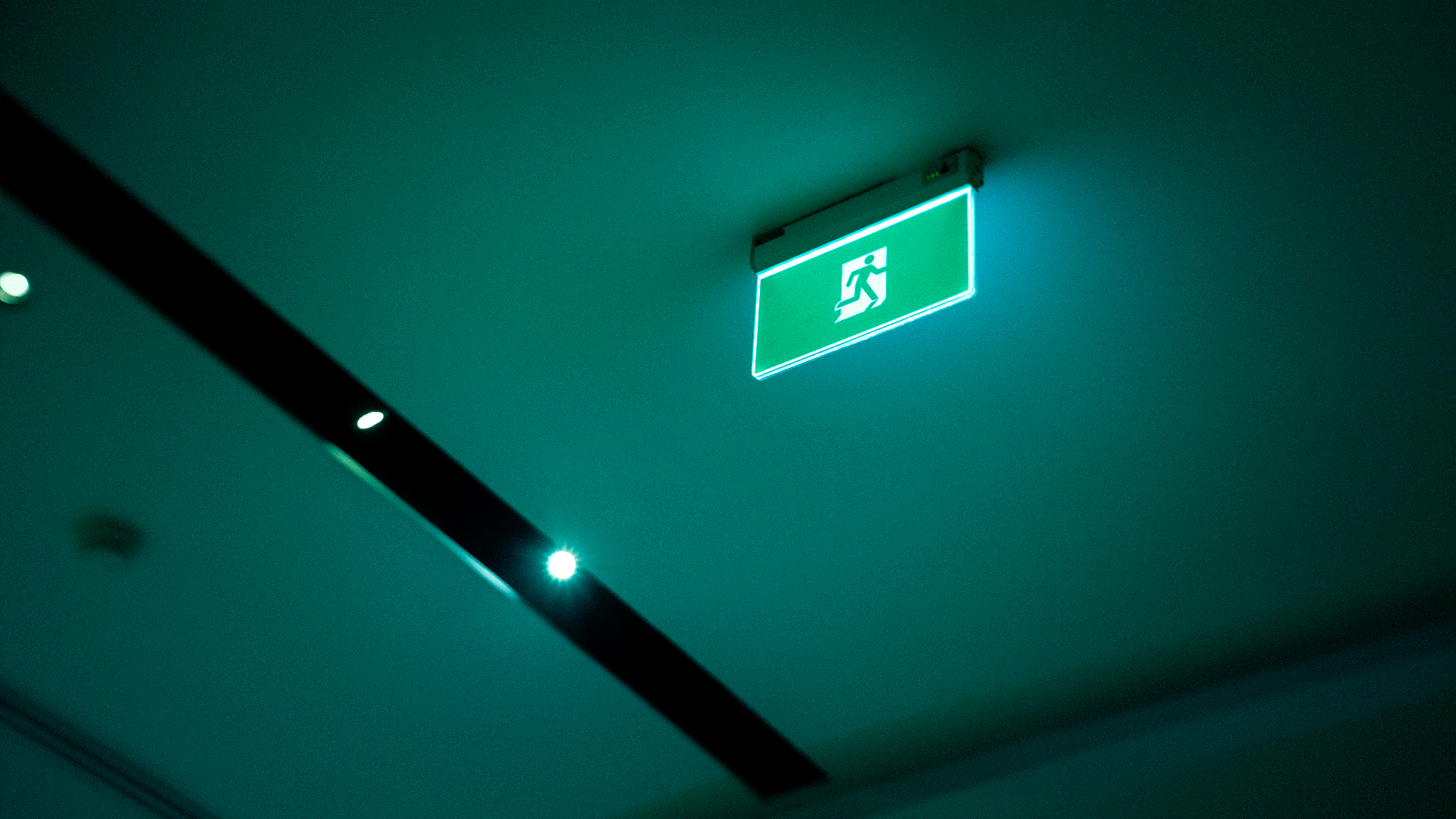 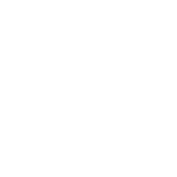 A expressão “sua imoralidade sexual” nos lembra o sétimo mandamento, “não cometa adultério” (Êxodo 20:14).
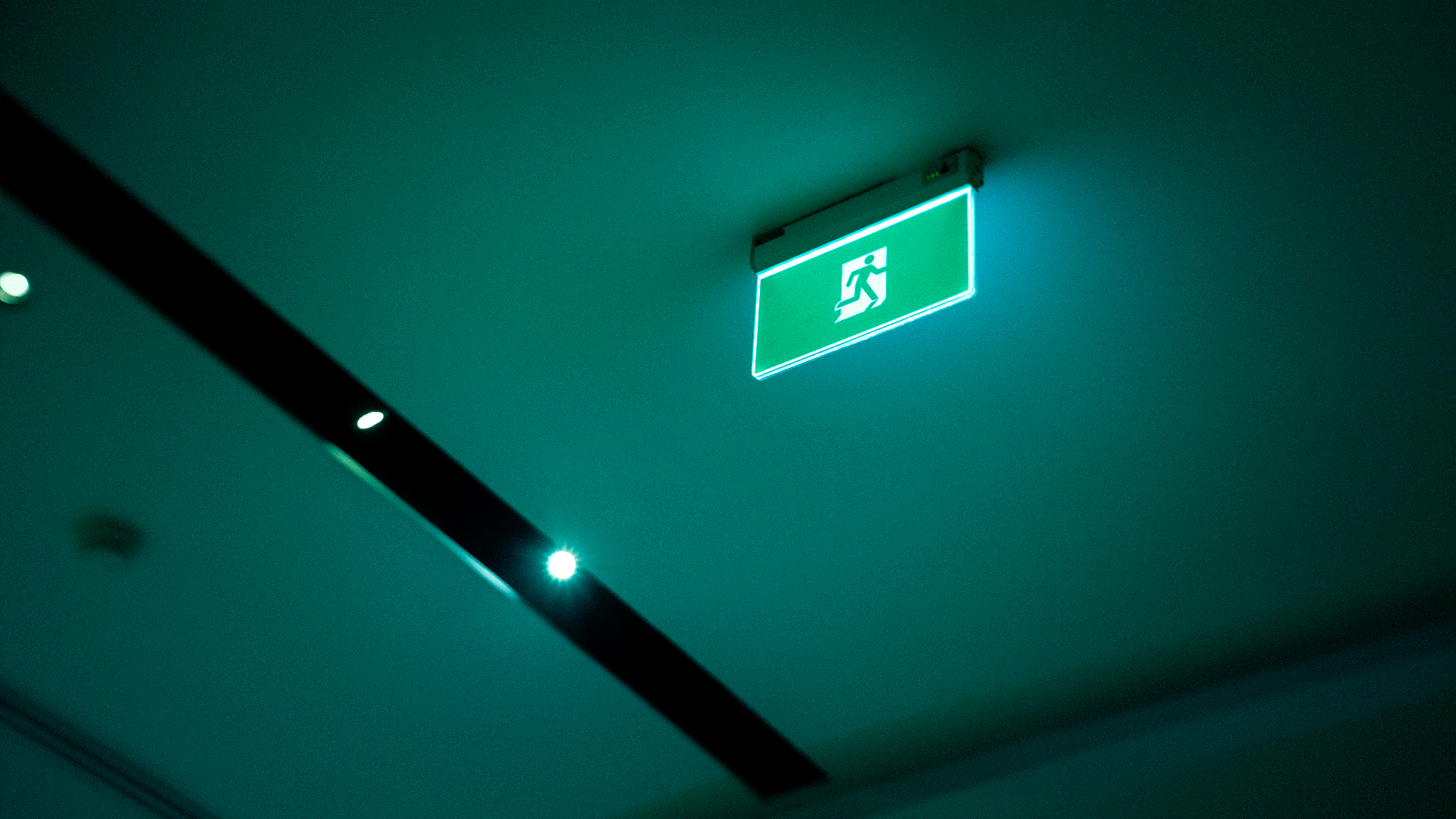 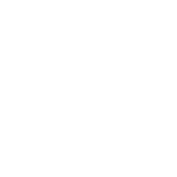 A expressão “nem dos seus furtos” nos lembra o oitavo mandamento, “não furte” (Êxodo 20:15).
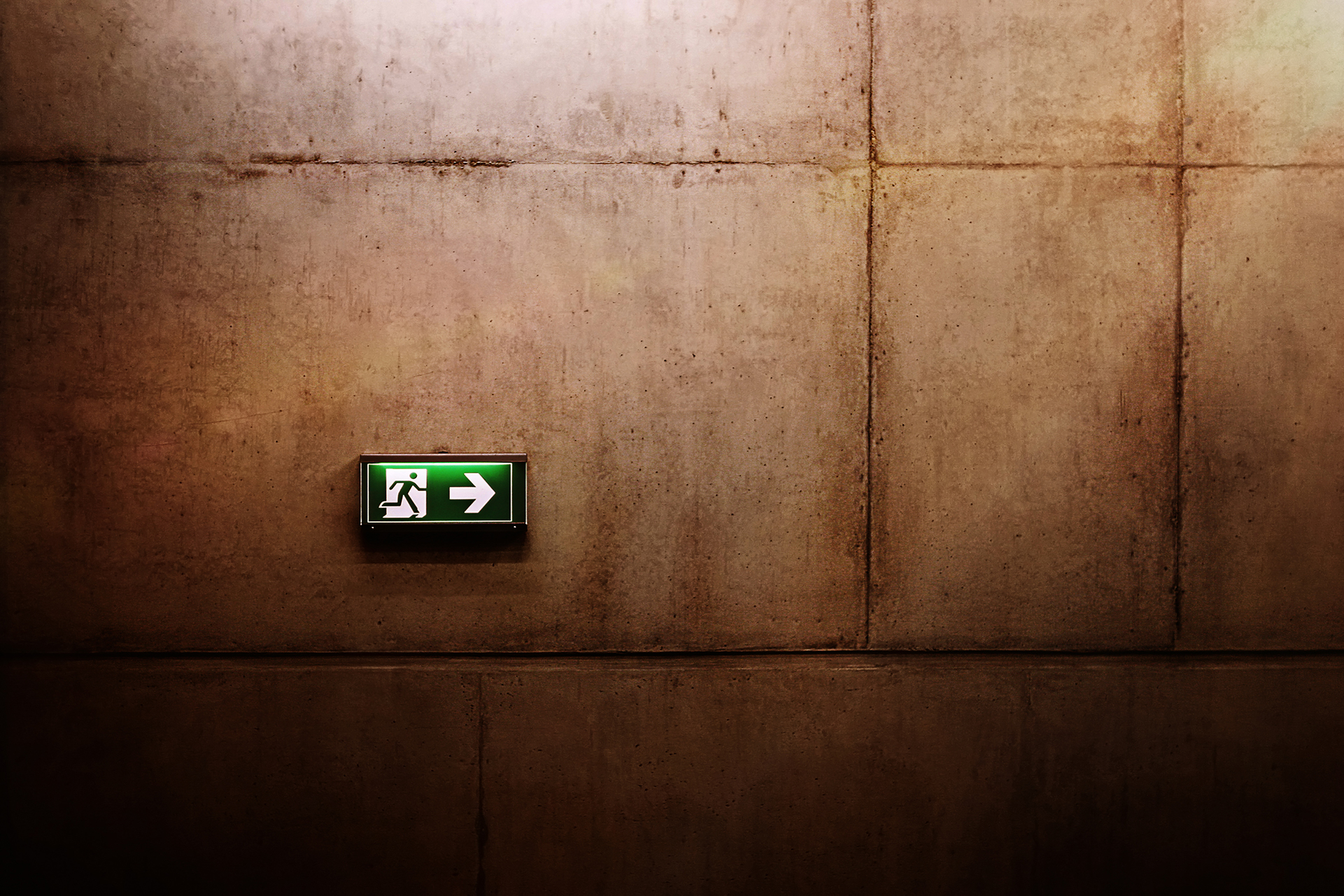 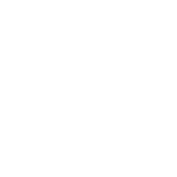 “Então o anjo que vi em pé sobre o mar e sobre a terra levantou a mão direita para o céu e jurou por aquele que vive para todo o sempre, o mesmo que criou o céu, a terra, o mar e tudo o que neles há, dizendo: Já não haverá demora.” 

Apocalipse 10:5,6
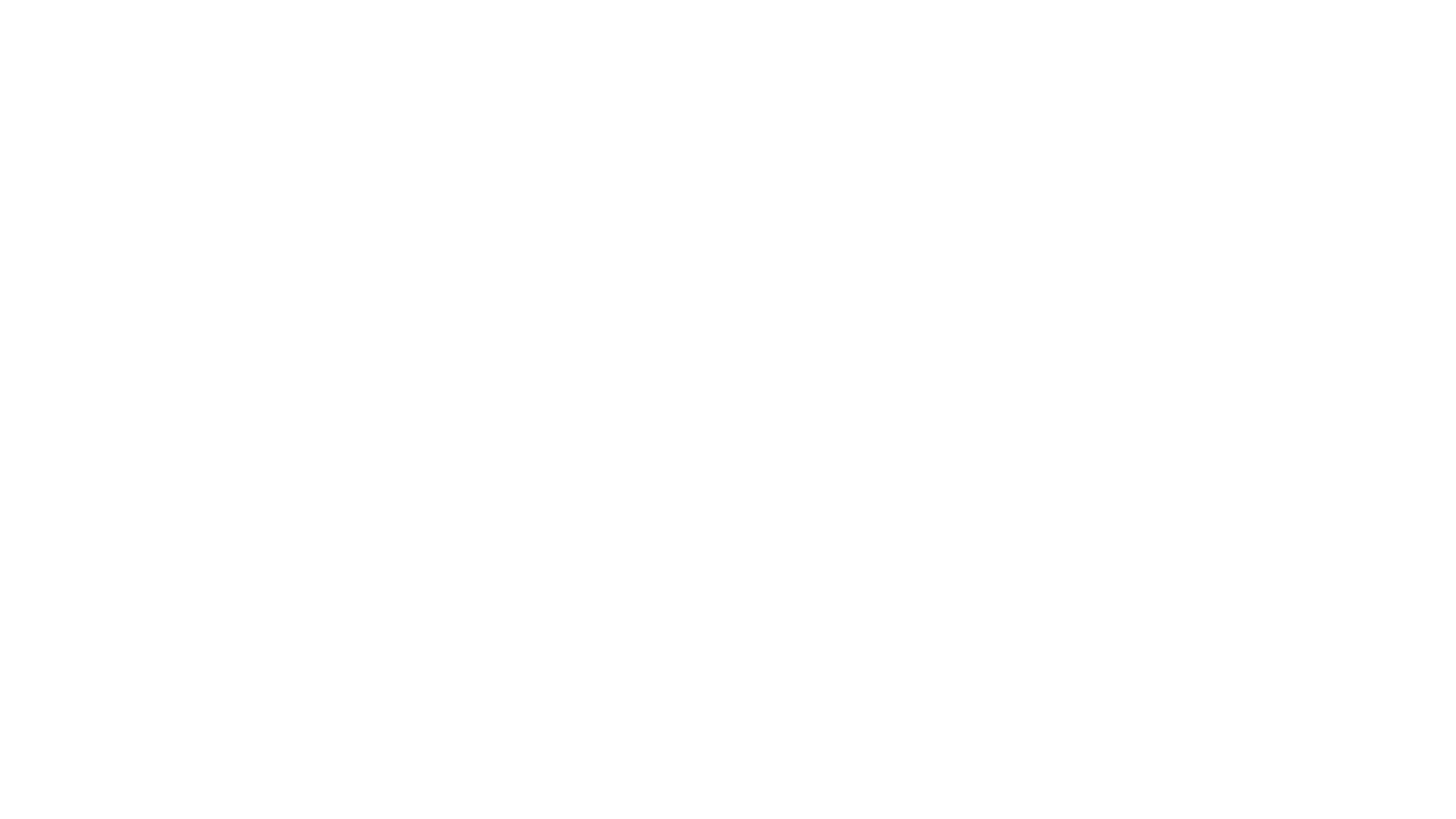 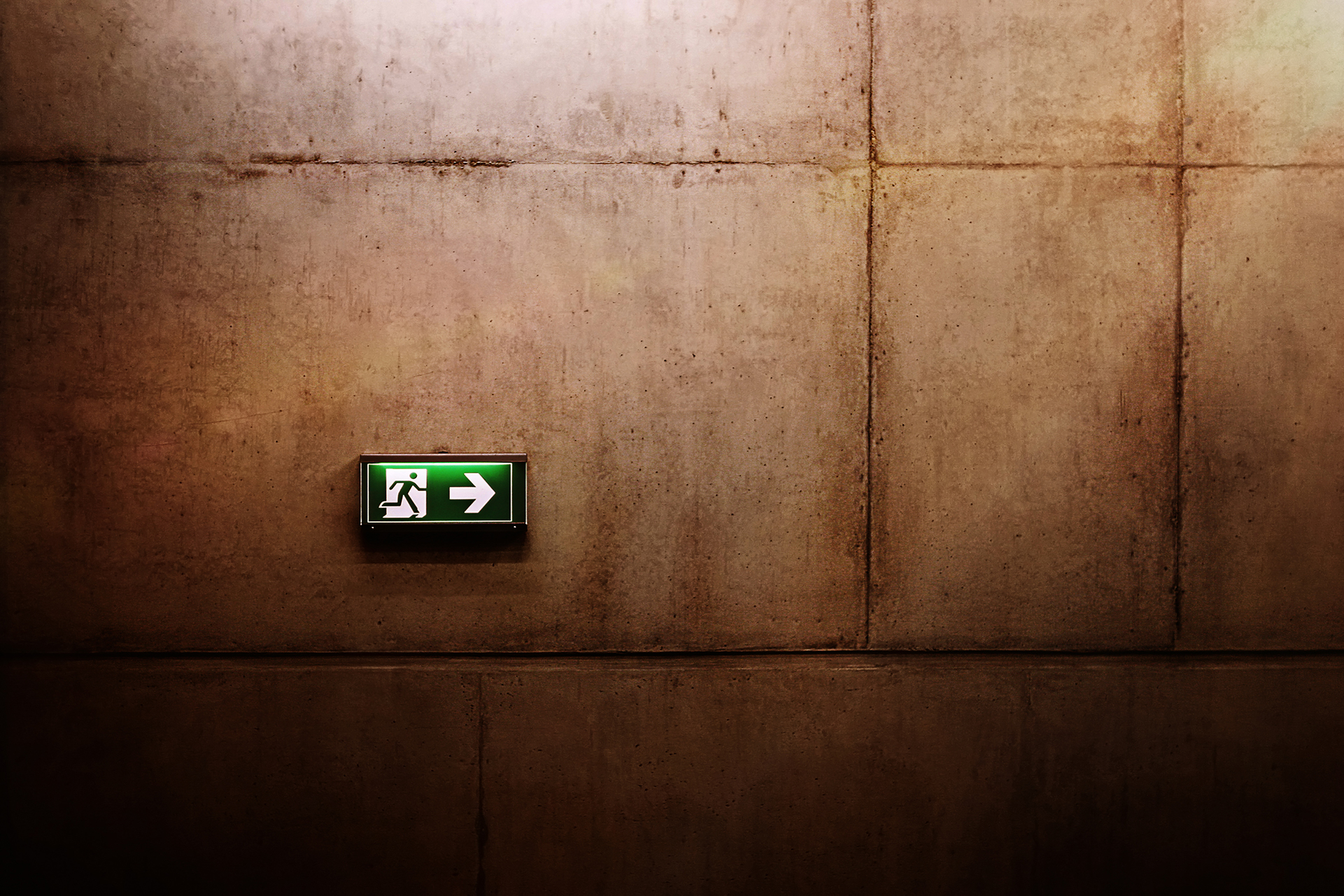 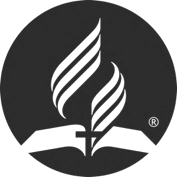 A expressão “o mesmo que criou o céu, a terra, o mar e tudo o que neles há” nos lembra o quarto mandamento, “lembre-se do dia de sábado para o santificar... porque em seis dias o Senhor fez os céus e a terra” (Êxodo 20: 8 e 11).
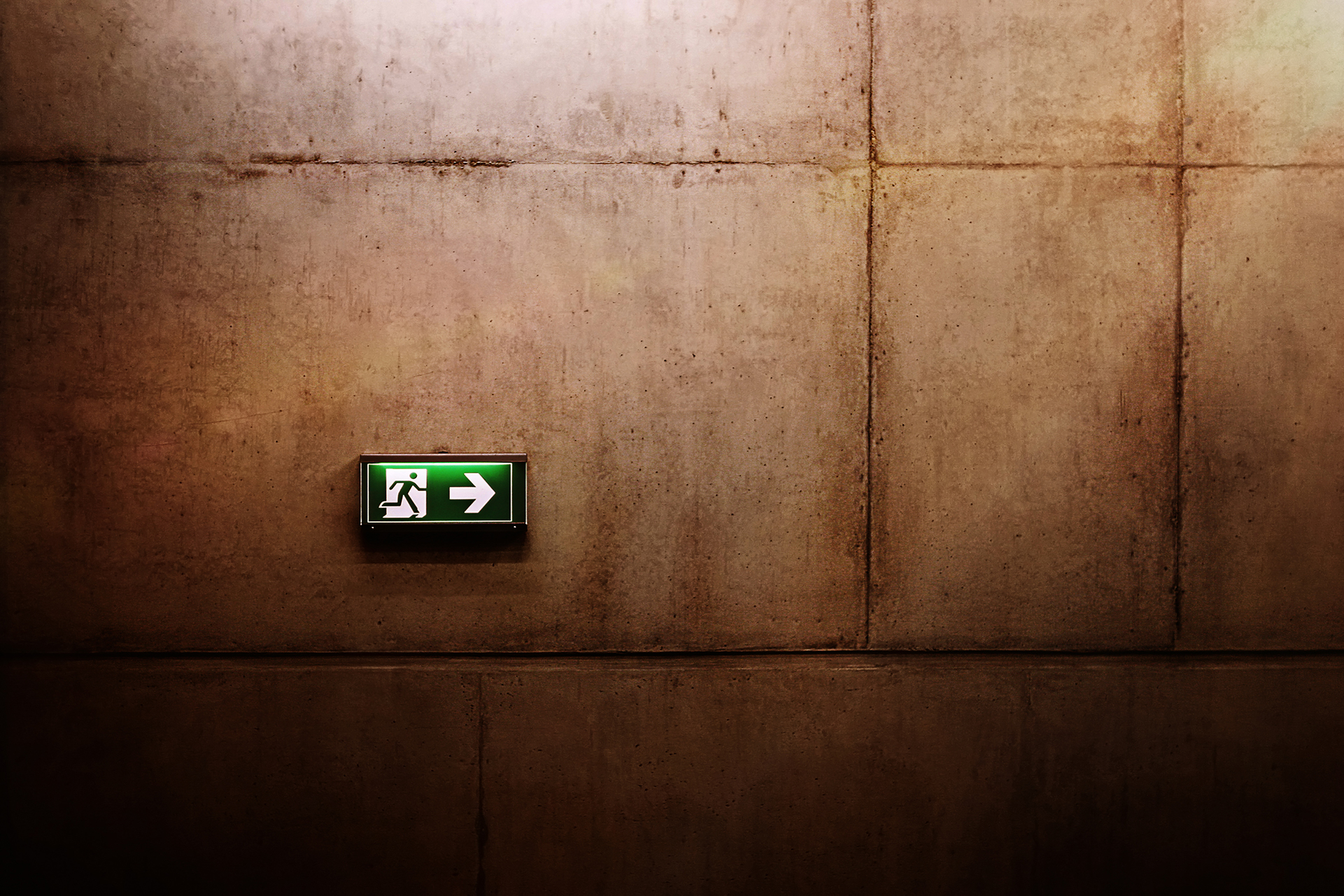 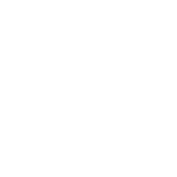 “A besta abriu a boca em blasfêmias contra Deus, para lhe difamar o nome e difamar o tabernáculo, a saber, os que habitam no céu.”

Apocalipse 13:6
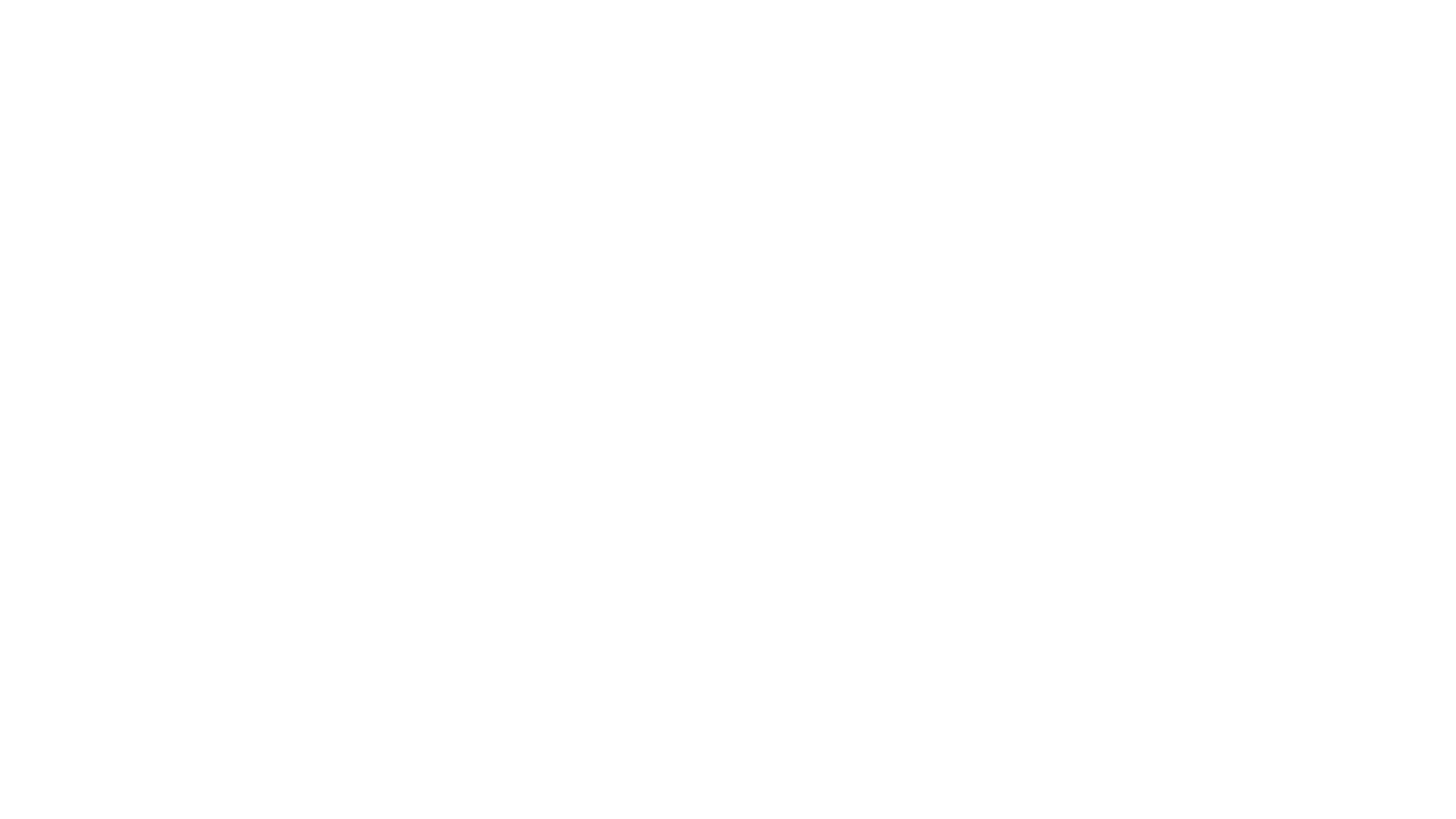 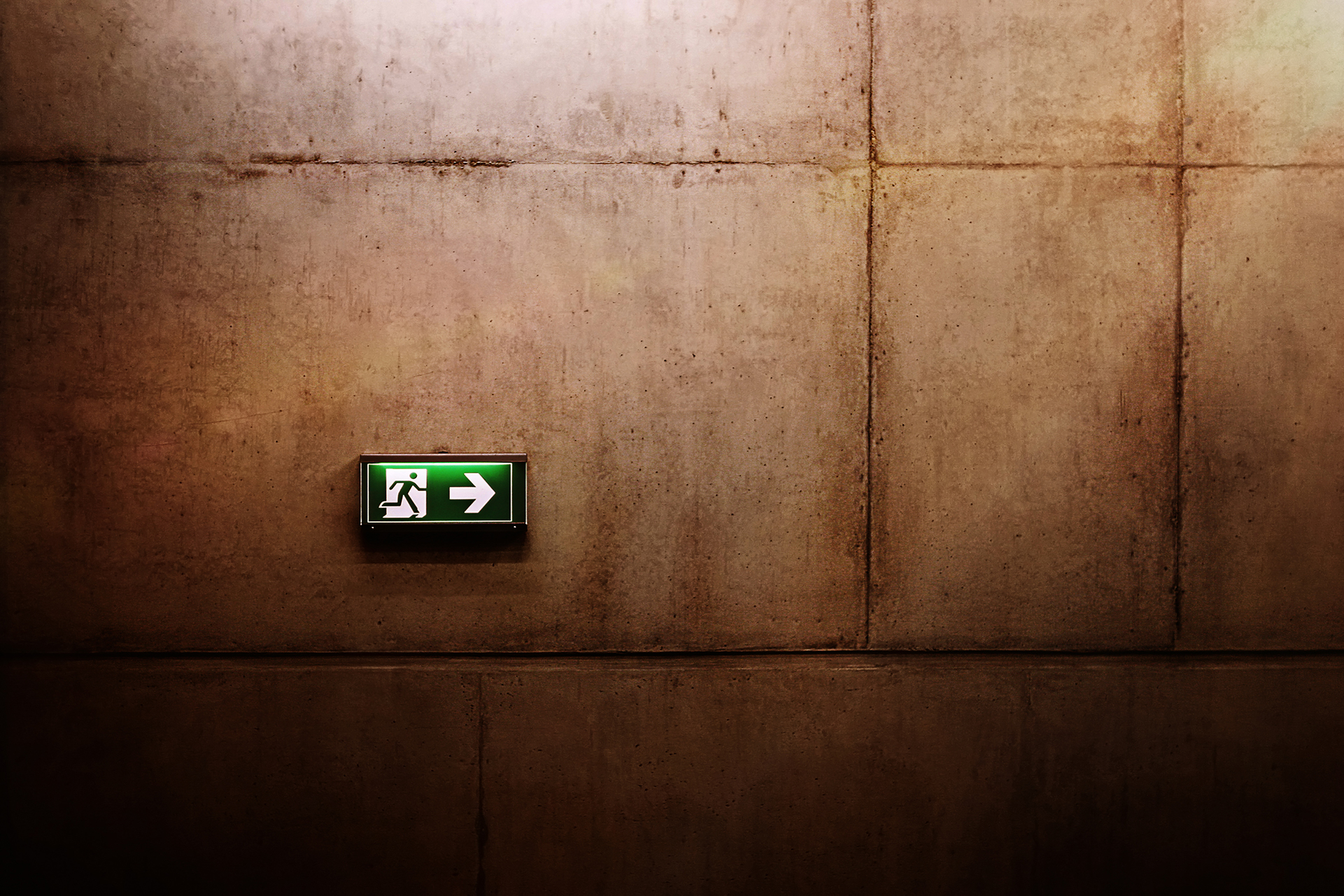 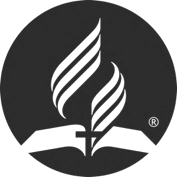 É claro que esse verso nos lembra o terceiro mandamento, “não tome o nome do Senhor, seu Deus, em vão” (Êxodo 20:7).
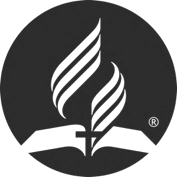 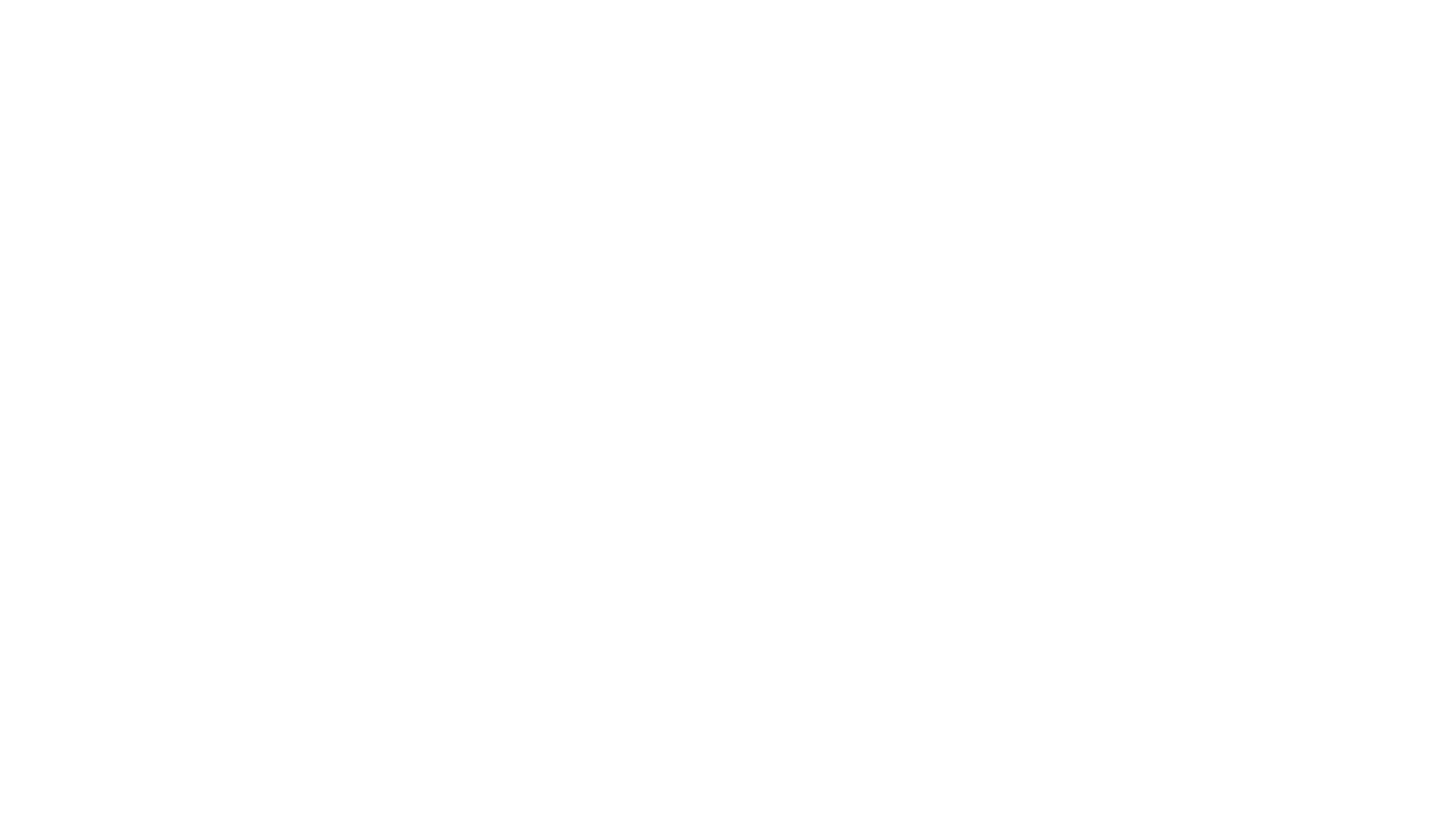 PRIMEIRO MANDAMENTO
Certamente, a lealdade é uma das mais importantes características humanas, e está em falta hoje em dia... Você conhece alguém leal? Você é leal?Em Êxodo 20:3, lemos: “Não tenhas outros deuses diante de mim”.
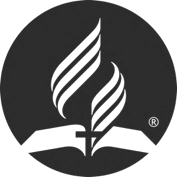 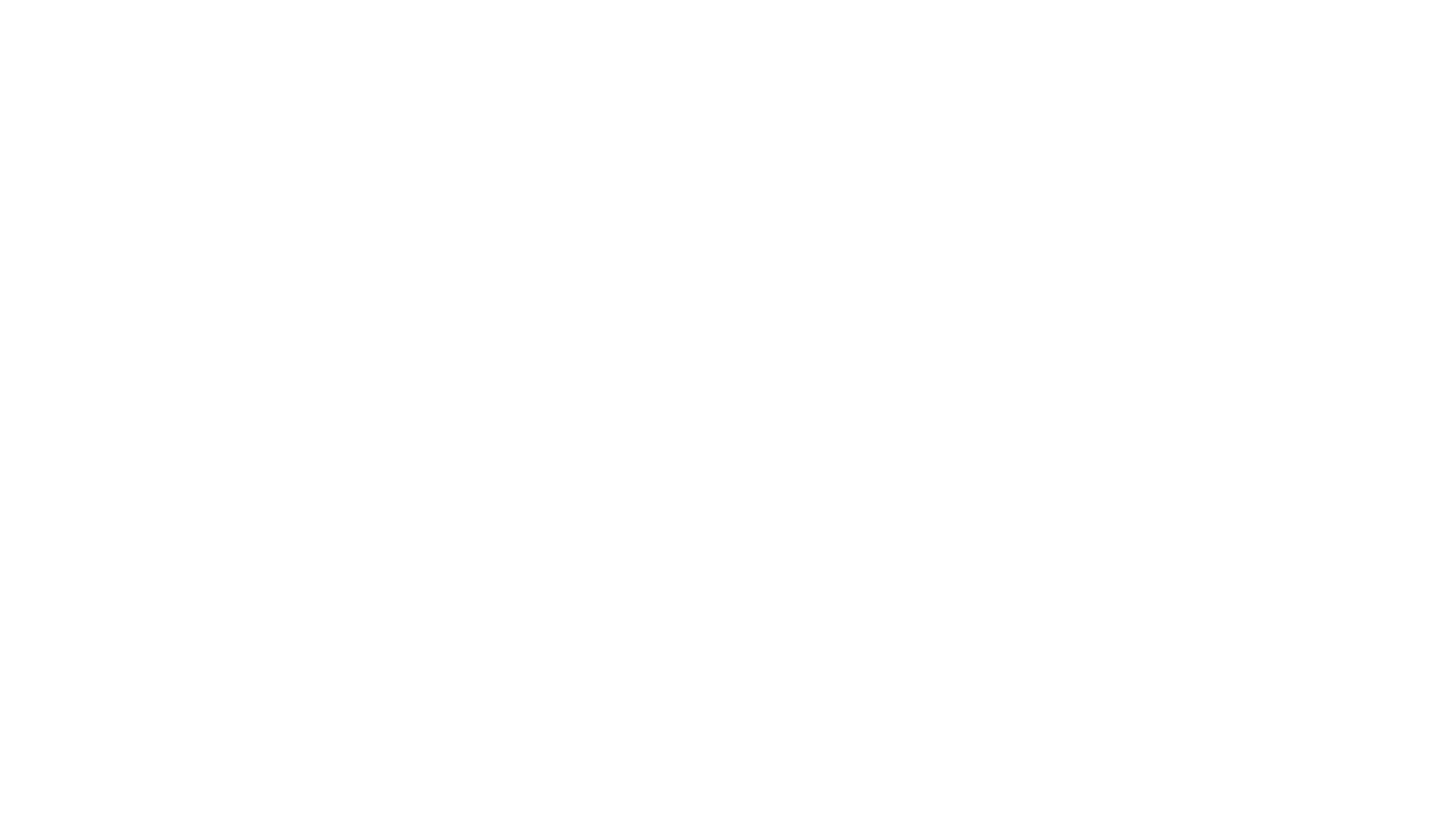 SEGUNDO MANDAMENTO
O segundo mandamento proíbe o culto ao verdadeiro Deus por meio de imagens ou semelhanças.
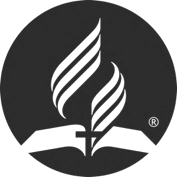 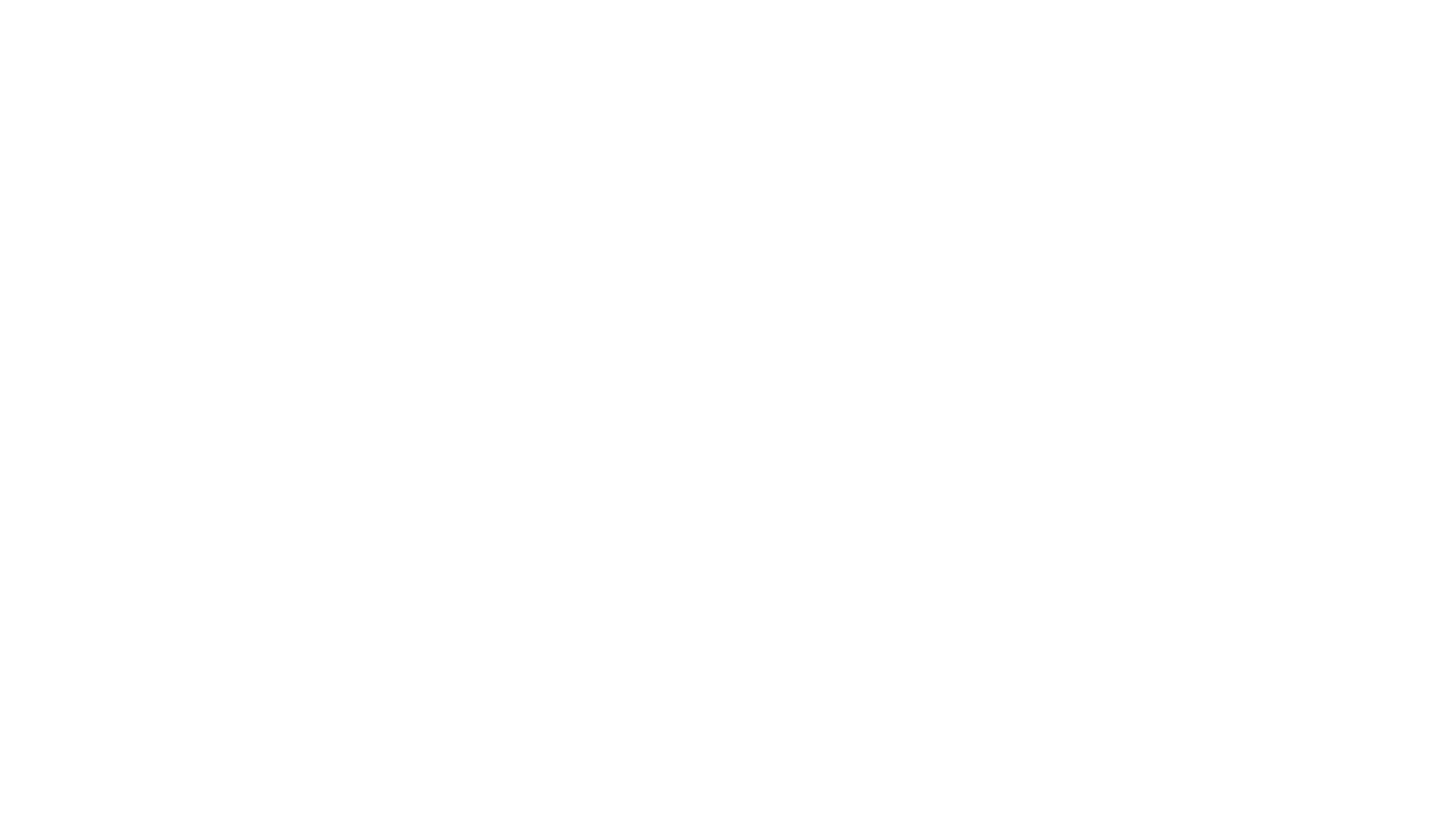 TERCEIRO MANDAMENTO
Em Êxodo 20:7, está escrito: “Não tome o nome do SENHOR, seu Deus, em vão, porque o SENHOR não terá por inocente o que tomar o seu nome em vão”.
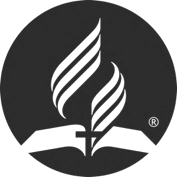 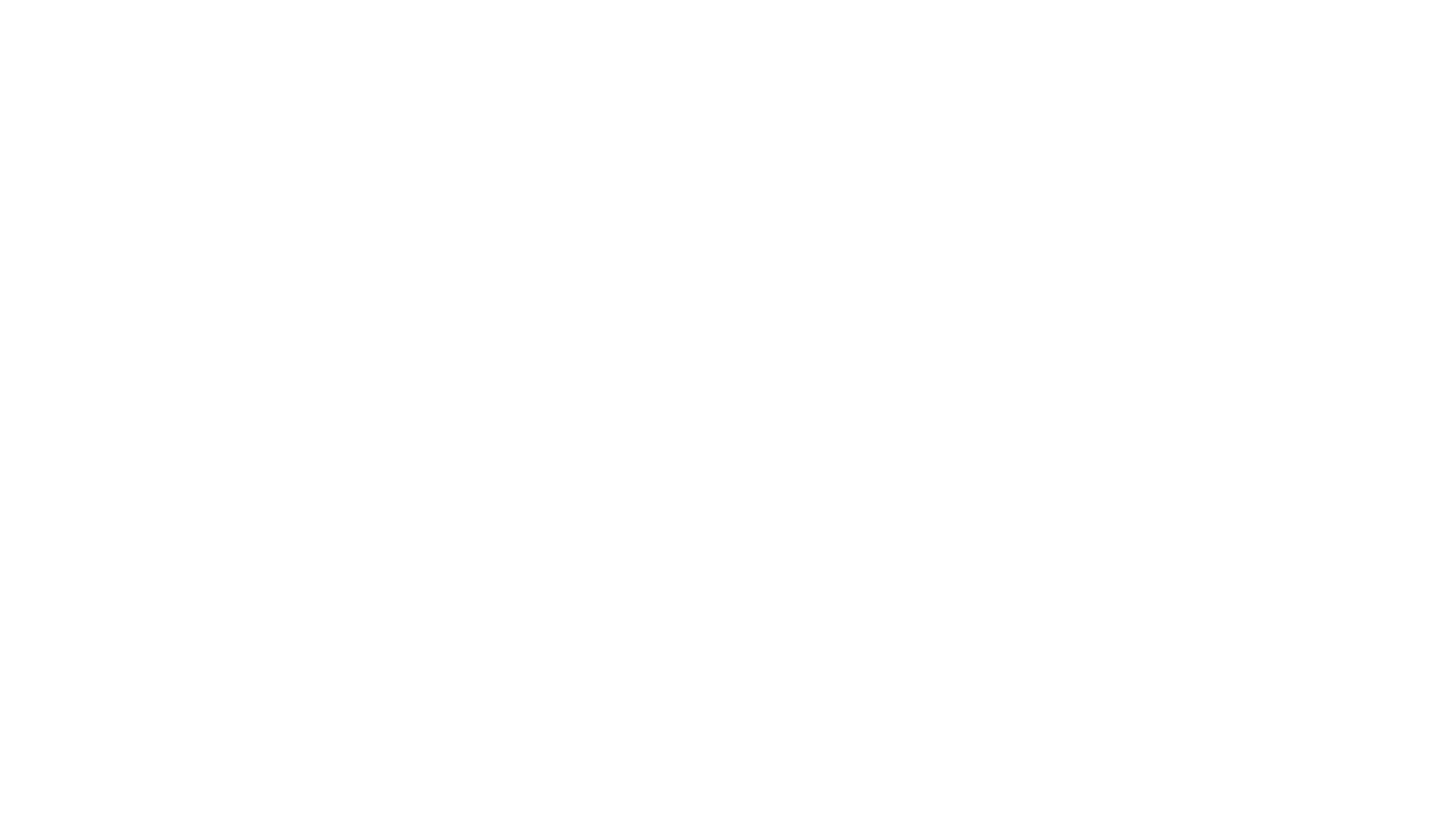 TERCEIRO MANDAMENTO
Ellen White diz que “Este mandamento não somente proíbe os falsos juramentos e juras comuns, mas proíbe o uso do nome de Deus de maneira leviana ou descuidada. Pela precipitada menção de Deus na conversação comum, pelos apelos a Ele feitos em assuntos triviais, e pela frequente e impensada repetição de Seu nome, nós O desonramos”.
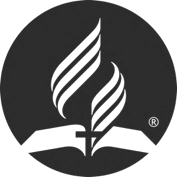 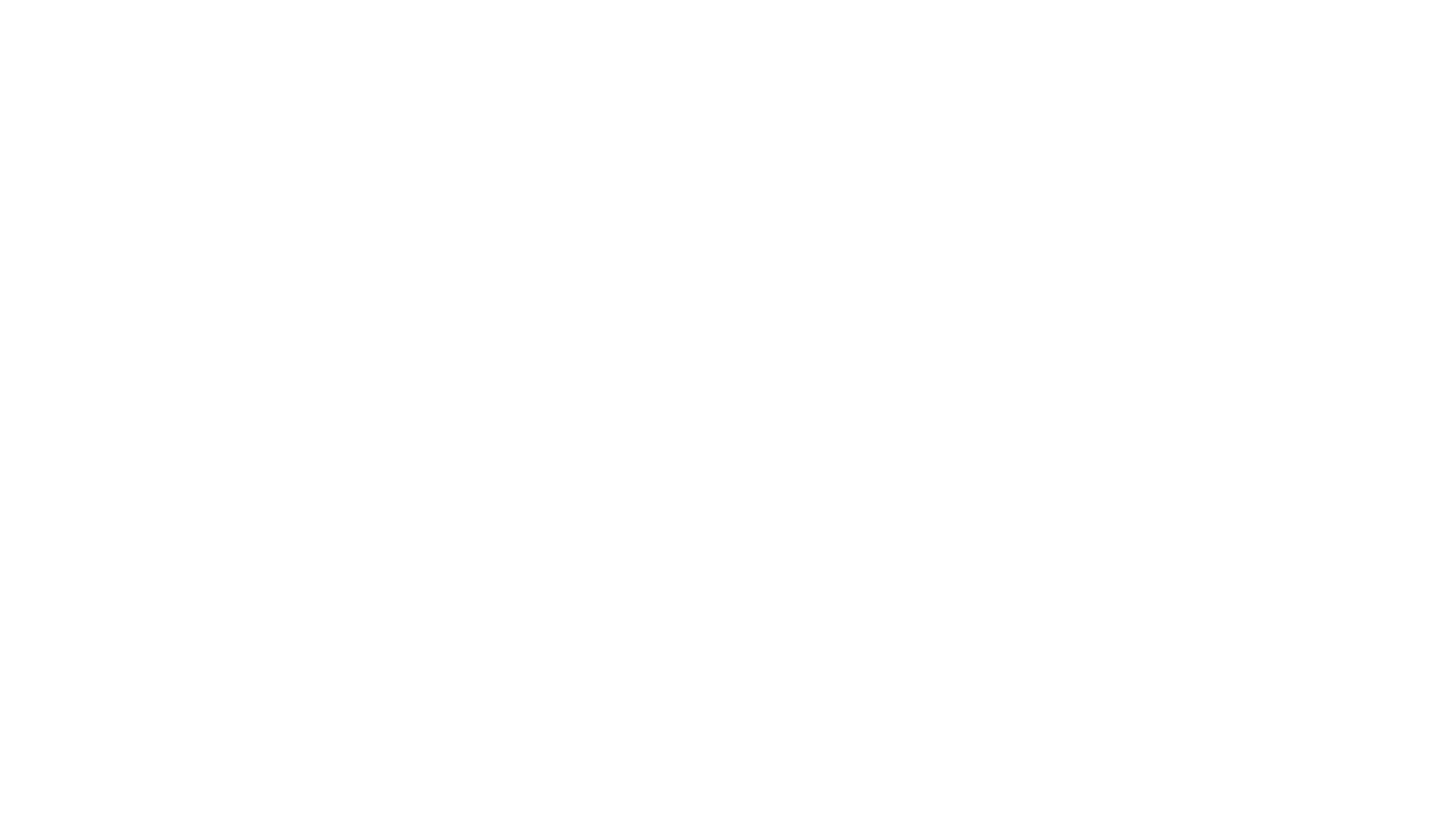 QUARTO MANDAMENTO
Êxodo 20:8 diz: “Lembre-se do dia do sábado, para o santificar”. O sábado não é apresentado como uma nova instituição, mas como havendo sido estabelecido na criação. Deve ser lembrado e observado como a memória da obra do Criador.
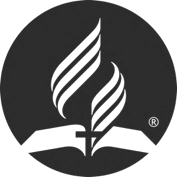 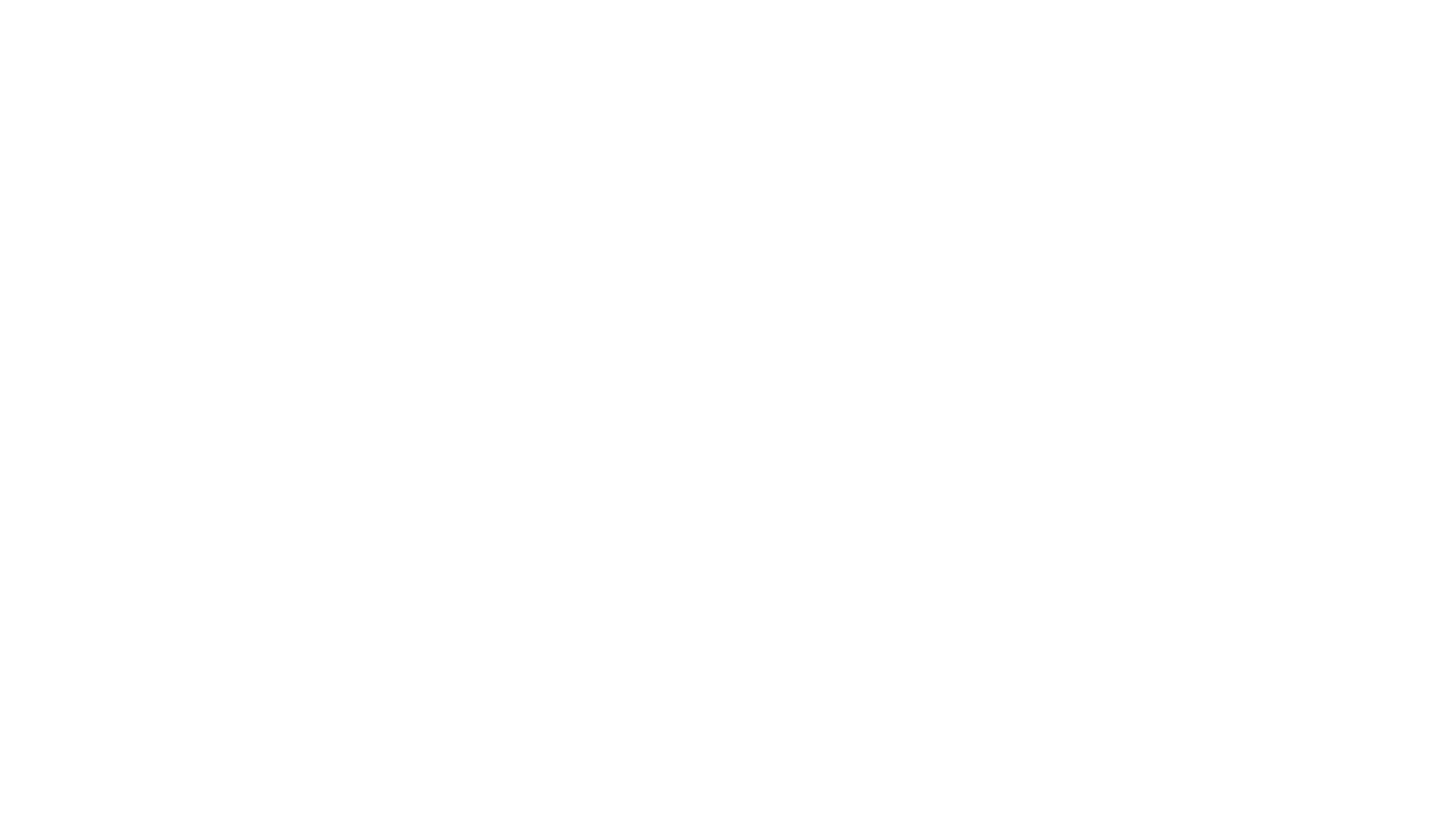 QUINTO MANDAMENTO
Êxodo 20:12 diz: “Honre o seu pai e a sua mãe, para que você tenha uma longa vida na Terra que o Senhor, seu Deus, lhe dá”.
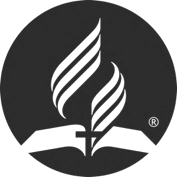 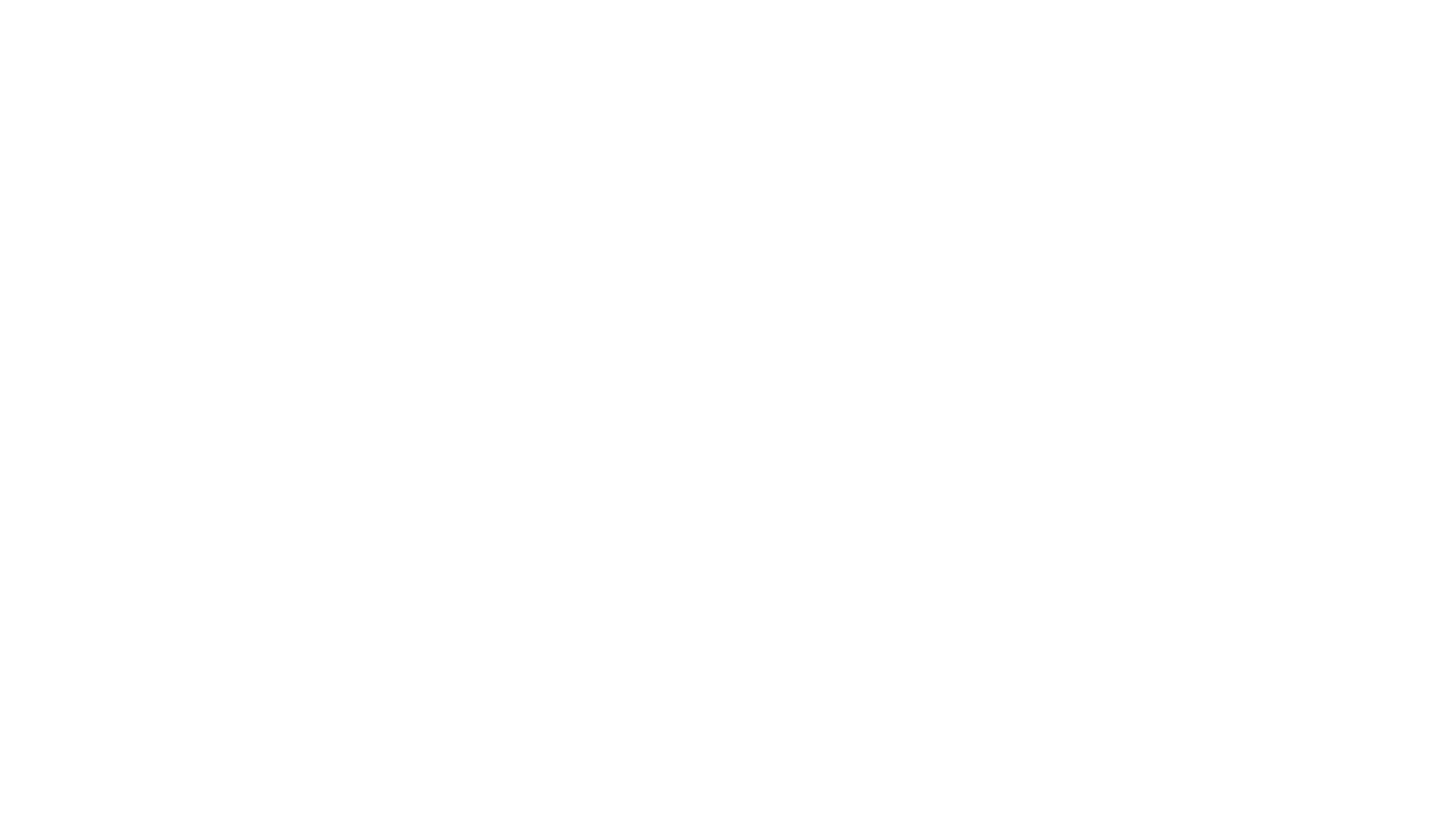 QUINTO MANDAMENTO
O relacionamento entre pais e filhos é universal, talvez o único relacionamento verdadeiramente universal, porque não são todos que se casam, não são todos que namoram, não são todos que chegam a ser pais. Mas todos somos filhos e filhas. Todos. Por isso, o mandamento é para os filhos, e não para os pais.
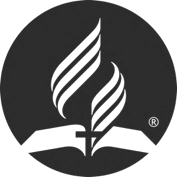 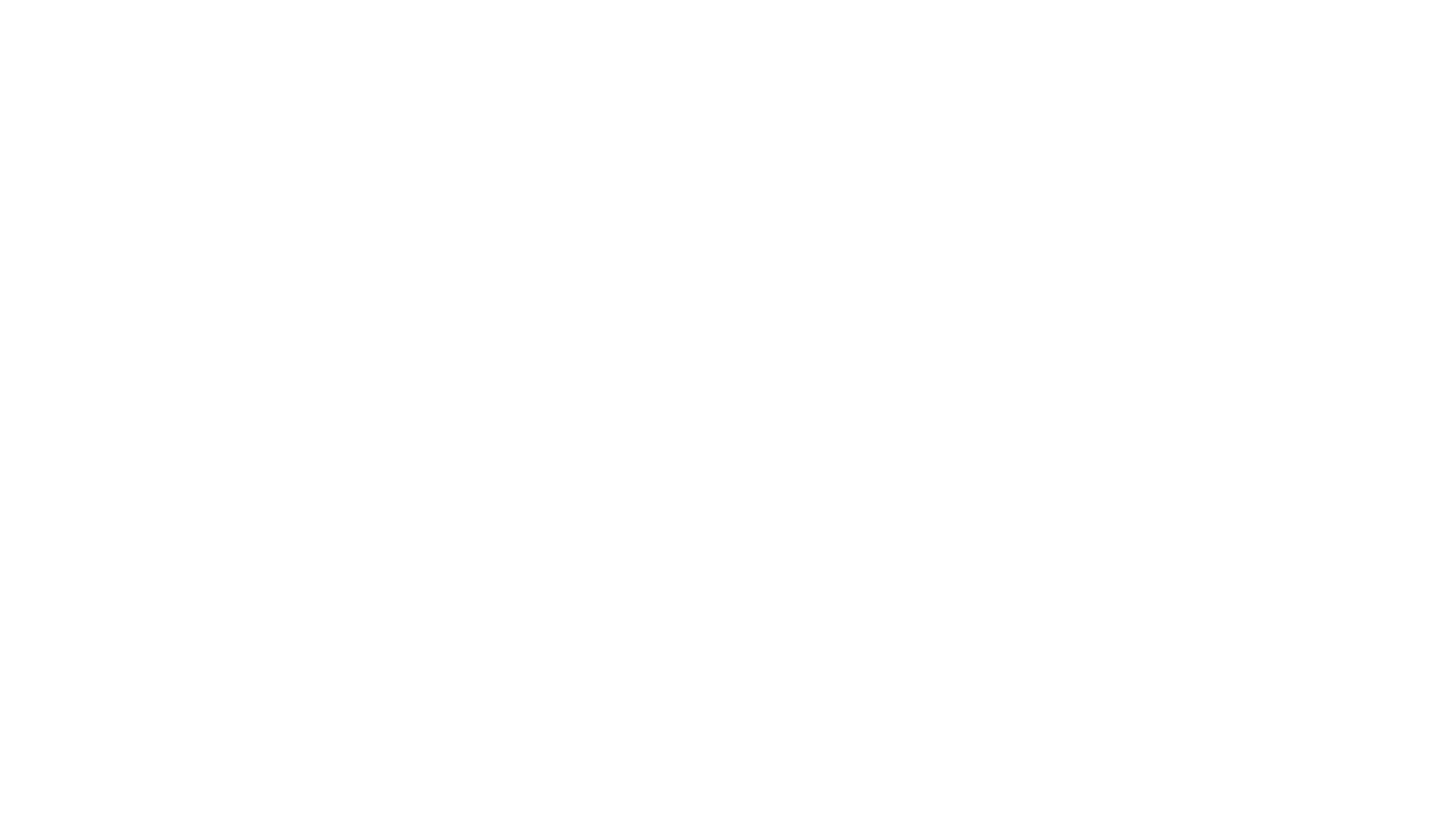 SEXTO MANDAMENTO
Êxodo 20:13 diz: “Não mate”.Os instintos de conspiração contra a vida, a semente do desrespeito pela vida, está incrustada em nossa natureza pecaminosa. Afinal, por que Deus proibiria a humanidade de cometer assassinato se soubesse que algumas pessoas estariam livres de cometer assassinato?
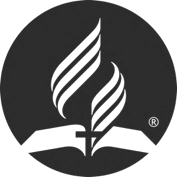 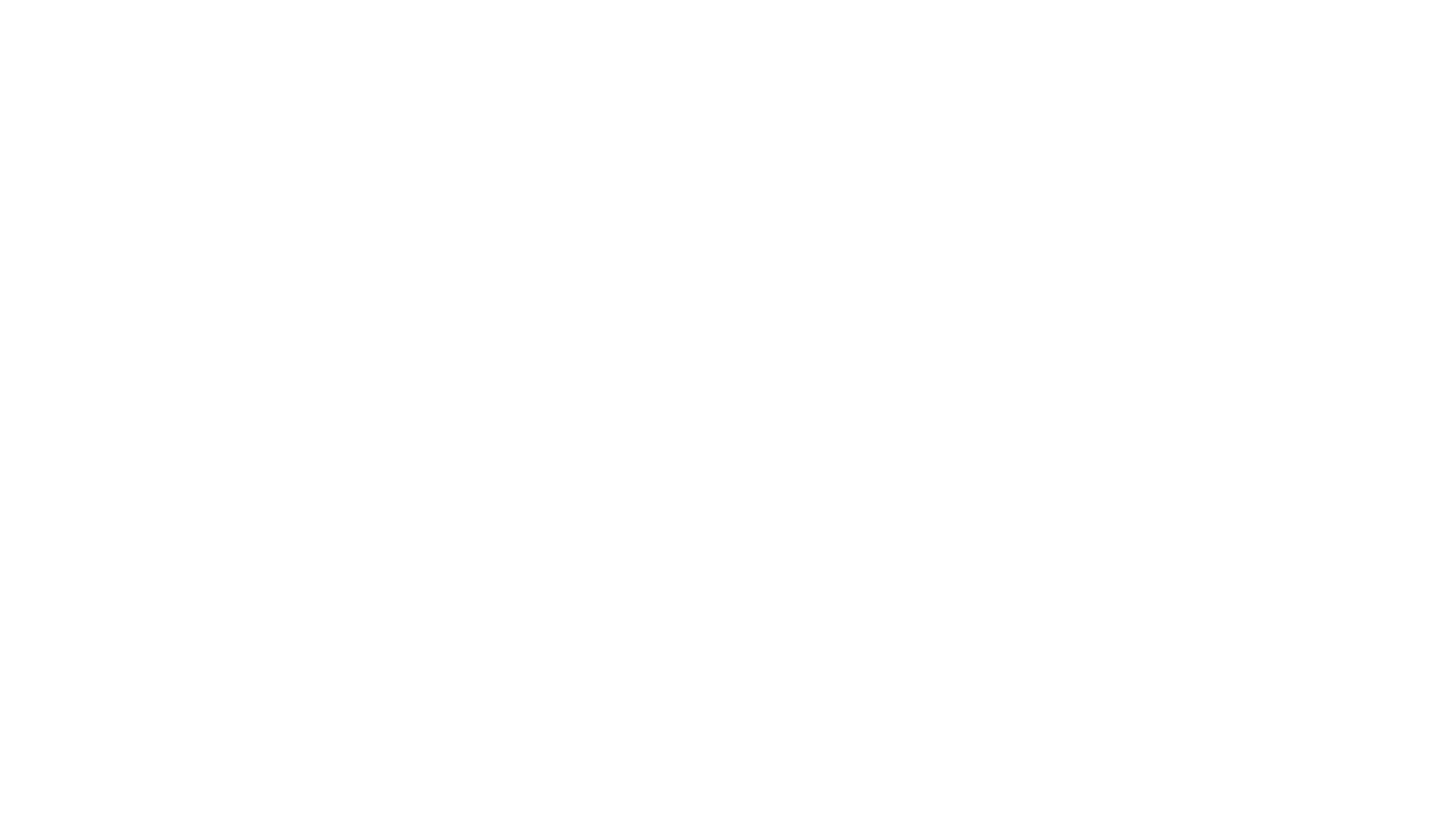 SEXTO MANDAMENTO
O sexto mandamento nos diz: Não importa o seu tamanho, não importa se você é um tigre feroz ou um indefeso gatinho. Lá no fundo você é um assassino em potencial. Por isso, não mate.
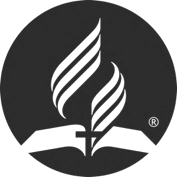 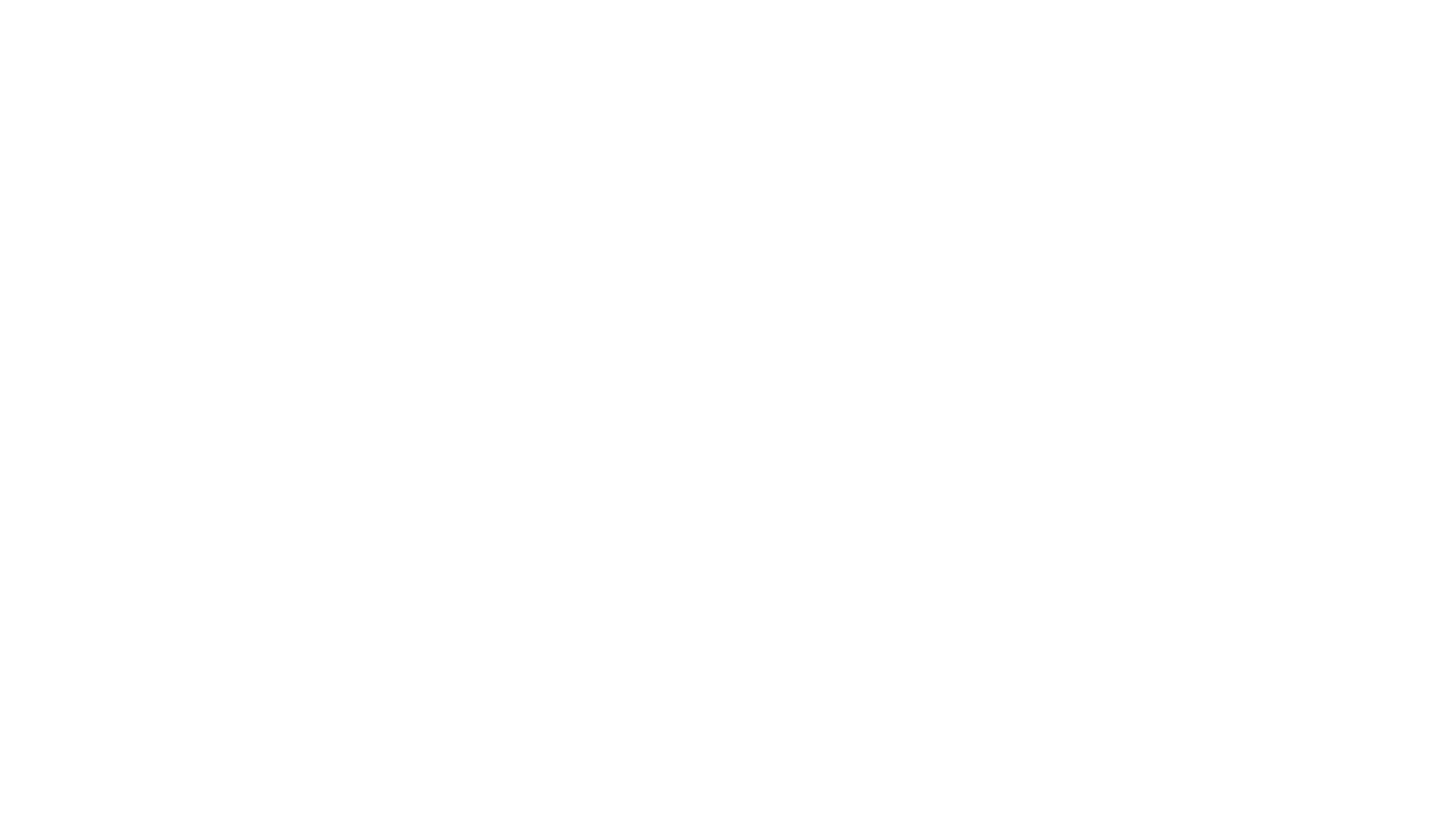 SÉTIMO MANDAMENTO
Êxodo 20:14 diz: “Não cometa adultério”.
Lembremos:
Deus separou o sexo para o casamento (Gn 1:22; 2:24).
Deus ordena que sejamos puros (1Ts 4:3; 1Co 6:13).
O sexo pré-conjugal é um pecado contra o corpo (1 Co 6:18).
O sexo pré-conjugal nos torna sujeitos ao juízo de Deus. Hebreus 13:4.
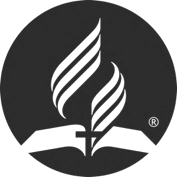 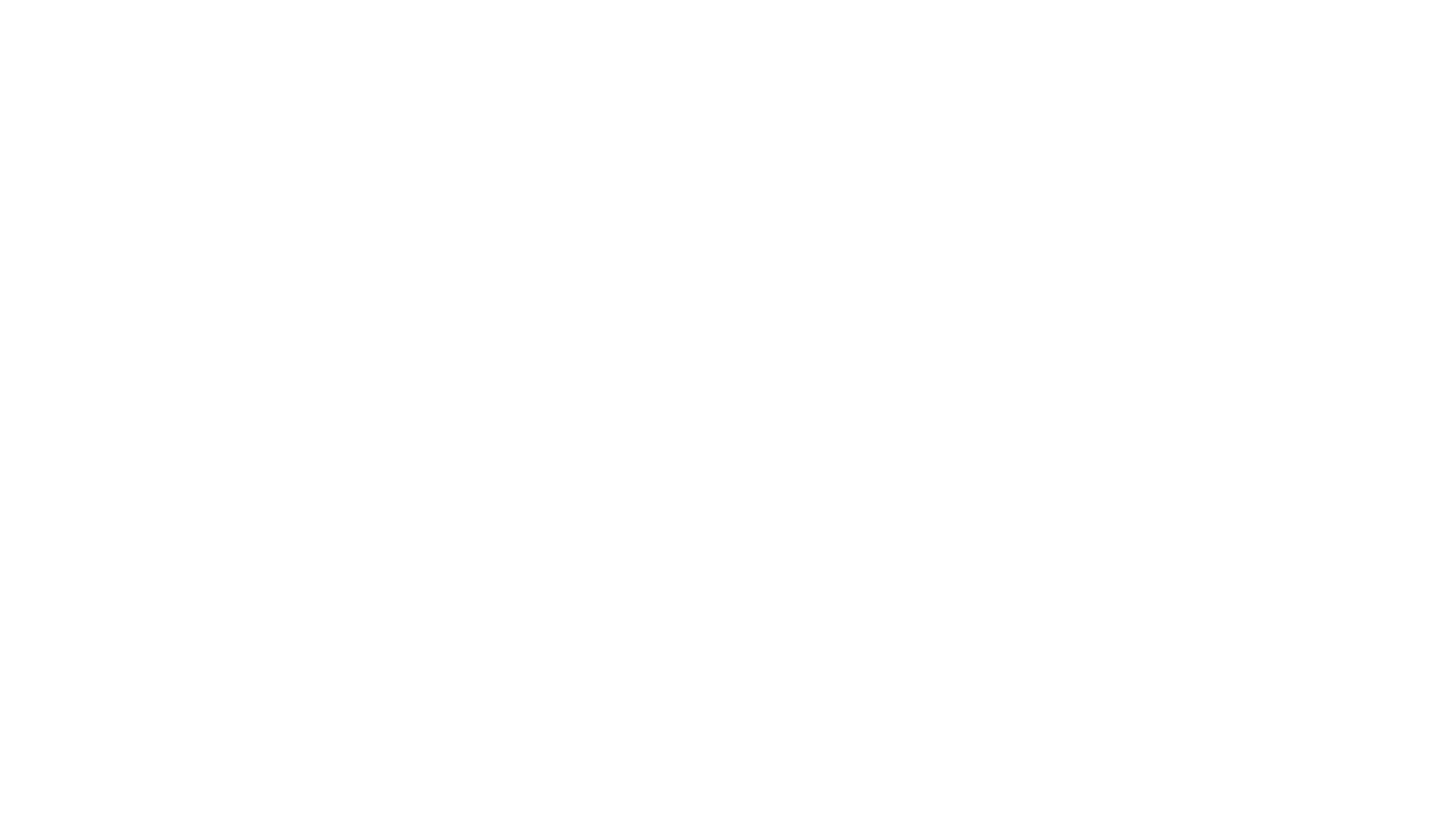 OITAVO MANDAMENTO
Êxodo 20:15 diz: “Não furte”. Tanto pecados públicos como particulares são incluídos nesta proibição. O oitavo mandamento condena o furto de homens e tráfico de escravos, e proíbe a guerra de conquista. Condena o furto e o roubo.
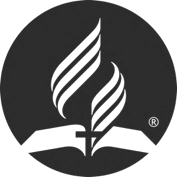 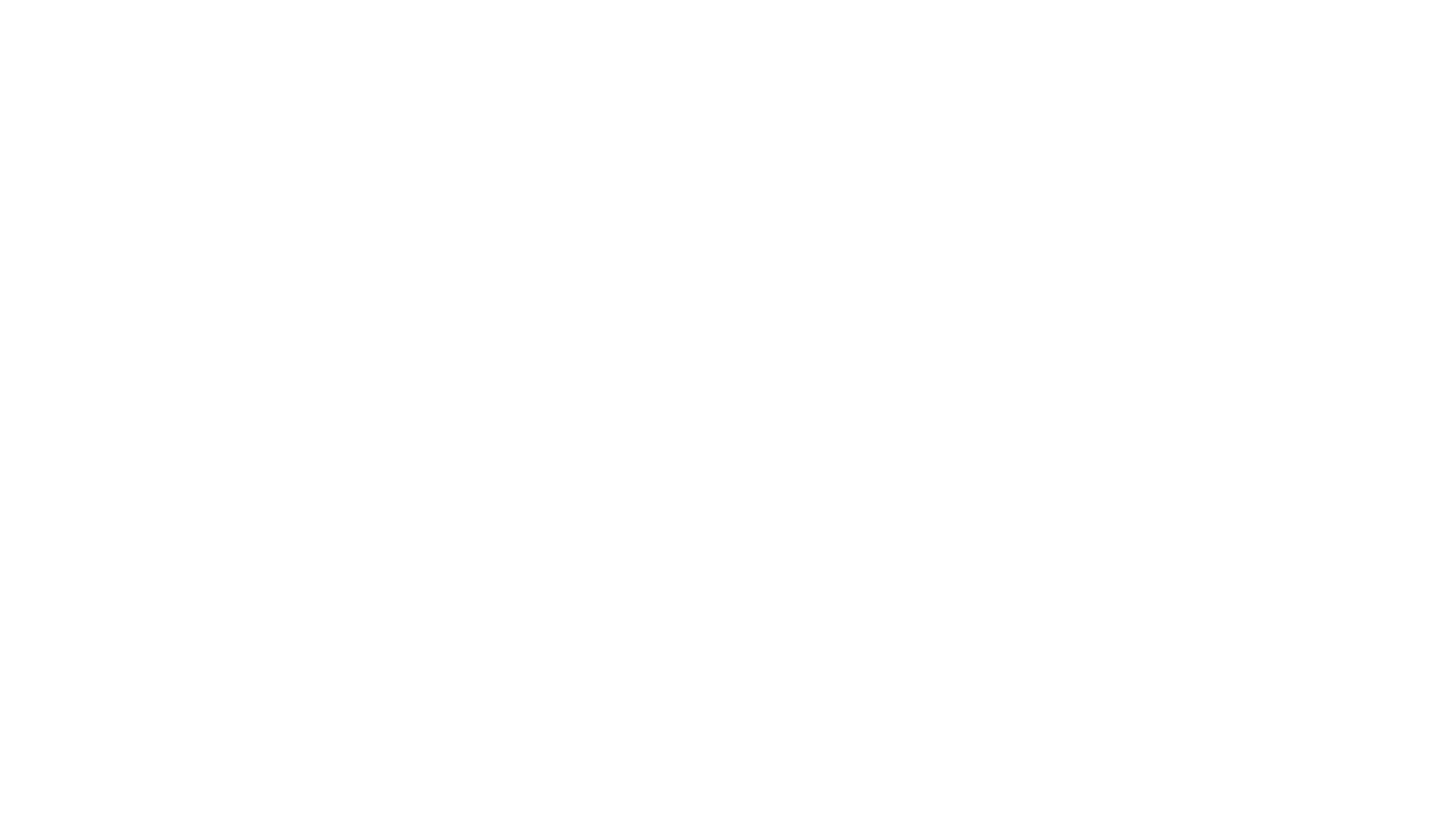 NONO MANDAMENTO
Êxodo 20:16 diz: “Não dê falso testemunho contra o seu próximo”.Aqui se inclui todo o falar que seja falso a respeito de qualquer assunto, toda a tentativa ou intuito de enganar nosso próximo. A intenção de enganar é o que constitui a falsidade.
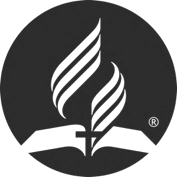 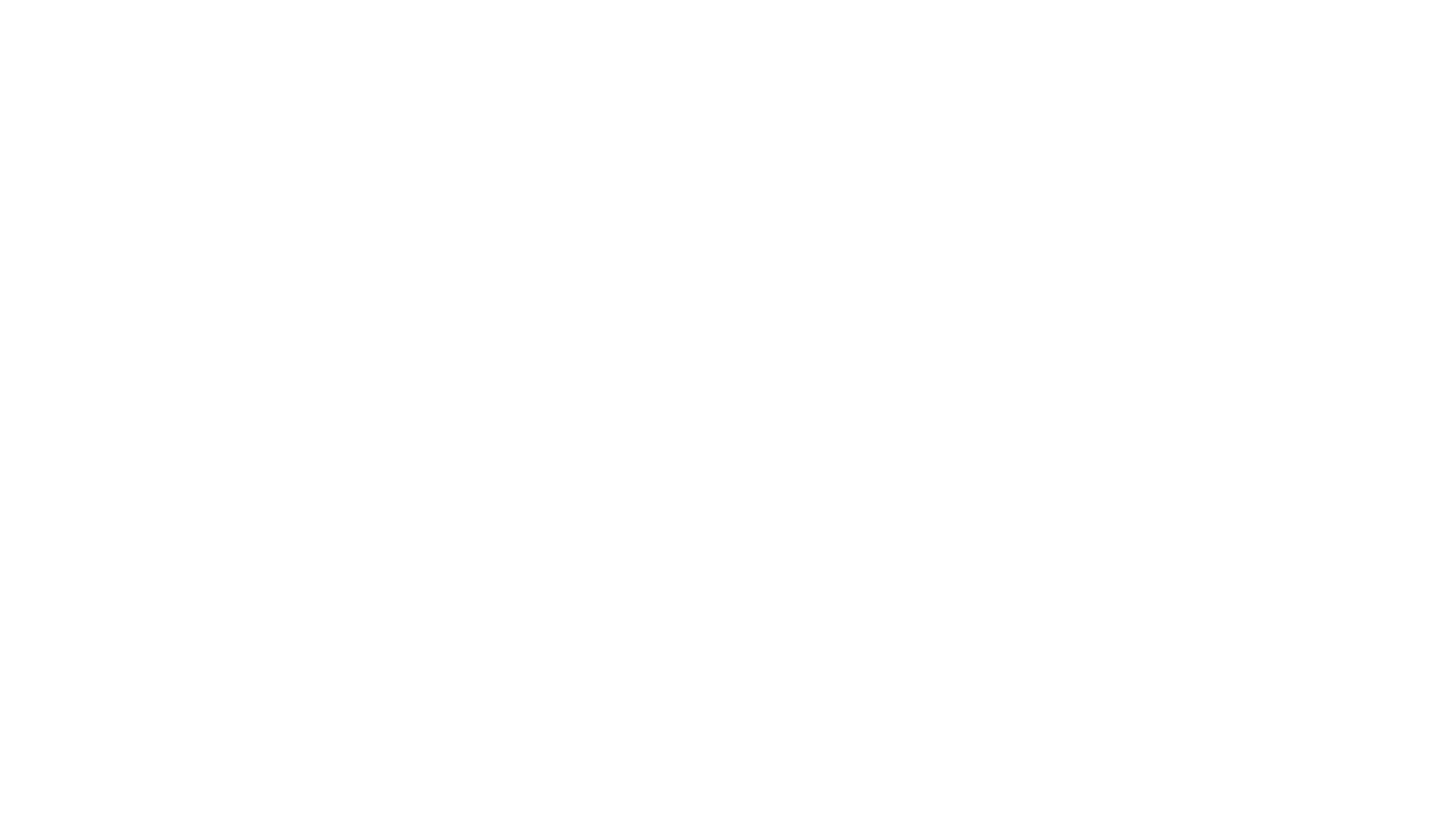 DÉCIMO MANDAMENTO
Êxodo 20:17 diz: “Não cobice”.O desejo desmedido, o querer ter as coisas, não tem limites, porque é algo que está na imaginação da pessoa. Mas as coisas são limitadas, as coisas são finitas; nós temos limites.
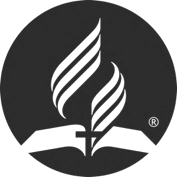 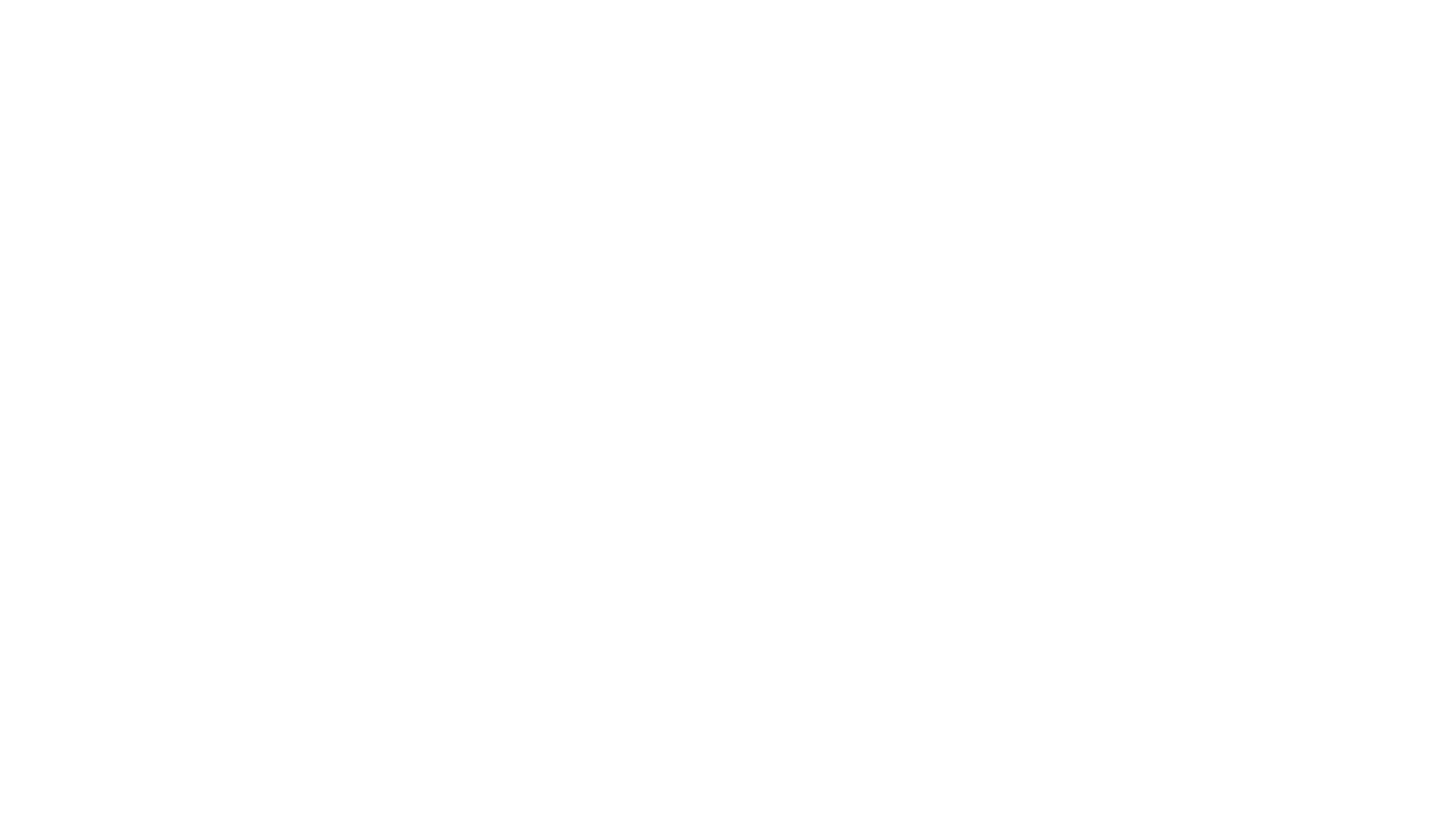 DÉCIMO MANDAMENTO
Êxodo 20:17 diz: “Não cobice”.O desejo desmedido, o querer ter as coisas, não tem limites, porque é algo que está na imaginação da pessoa. Mas as coisas são limitadas, as coisas são finitas; nós temos limites.
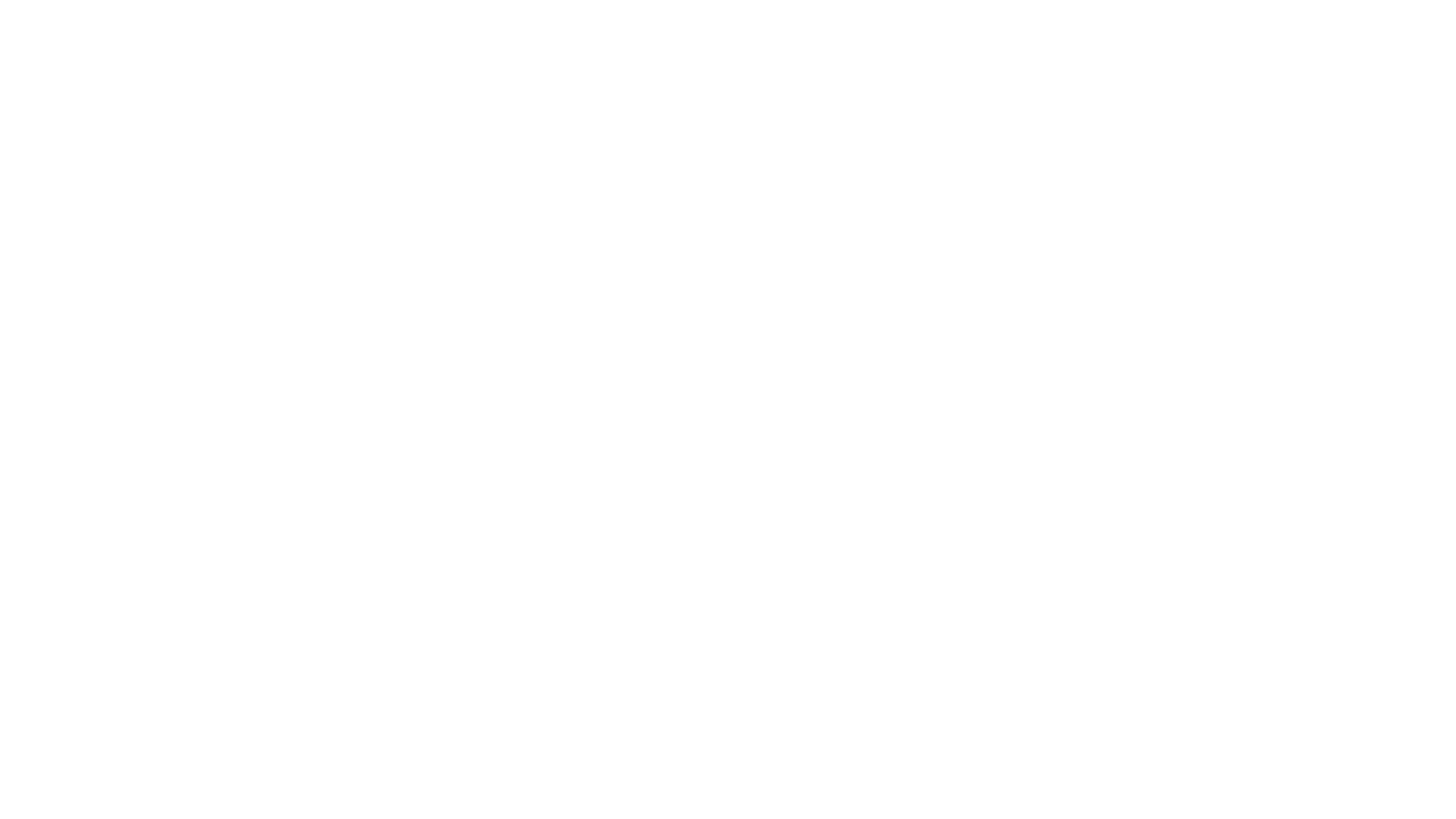 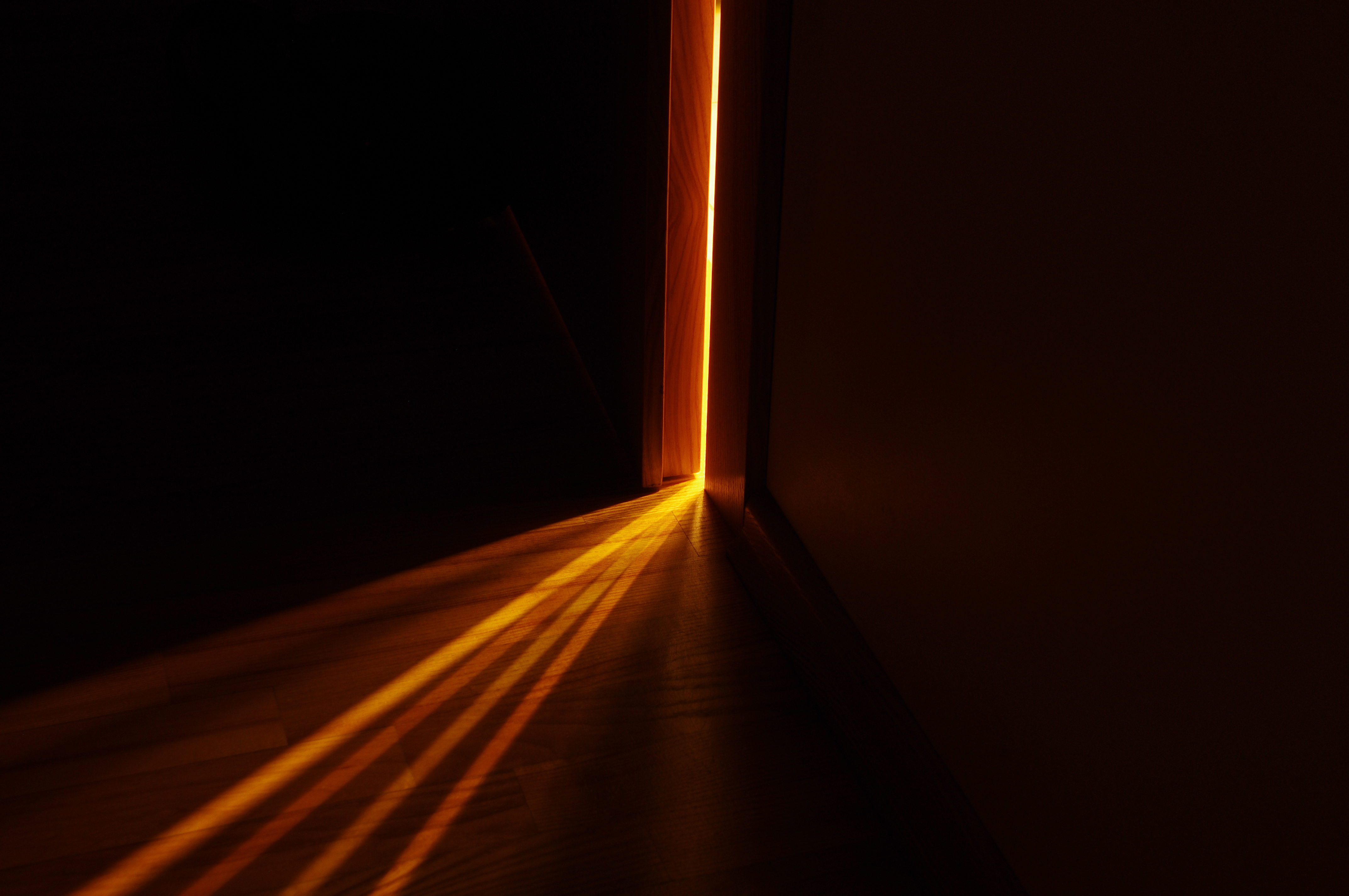 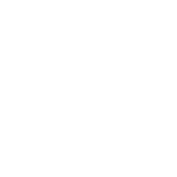 De modo resumido, o que Deus requer de nós nos Dez Mandamentos é: 1. lealdade, 2. culto correto, 3. reverência, 4. santificação de Seu dia, 5. respeito à autoridade, 6. respeito à vida, 7. pureza, 8. honestidade, 9. veracidade e 10. contentamento.
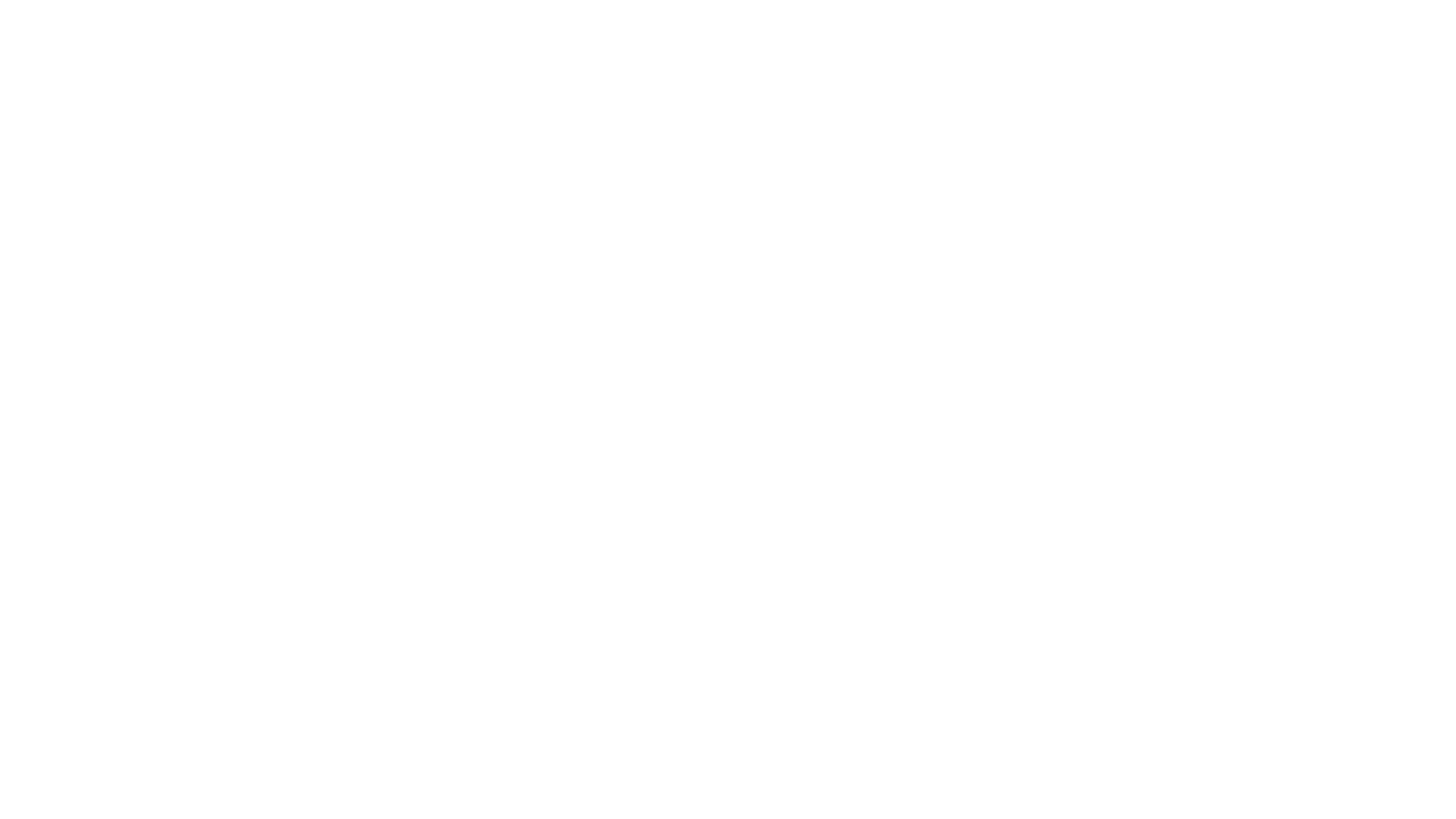 CONCLUSÃO
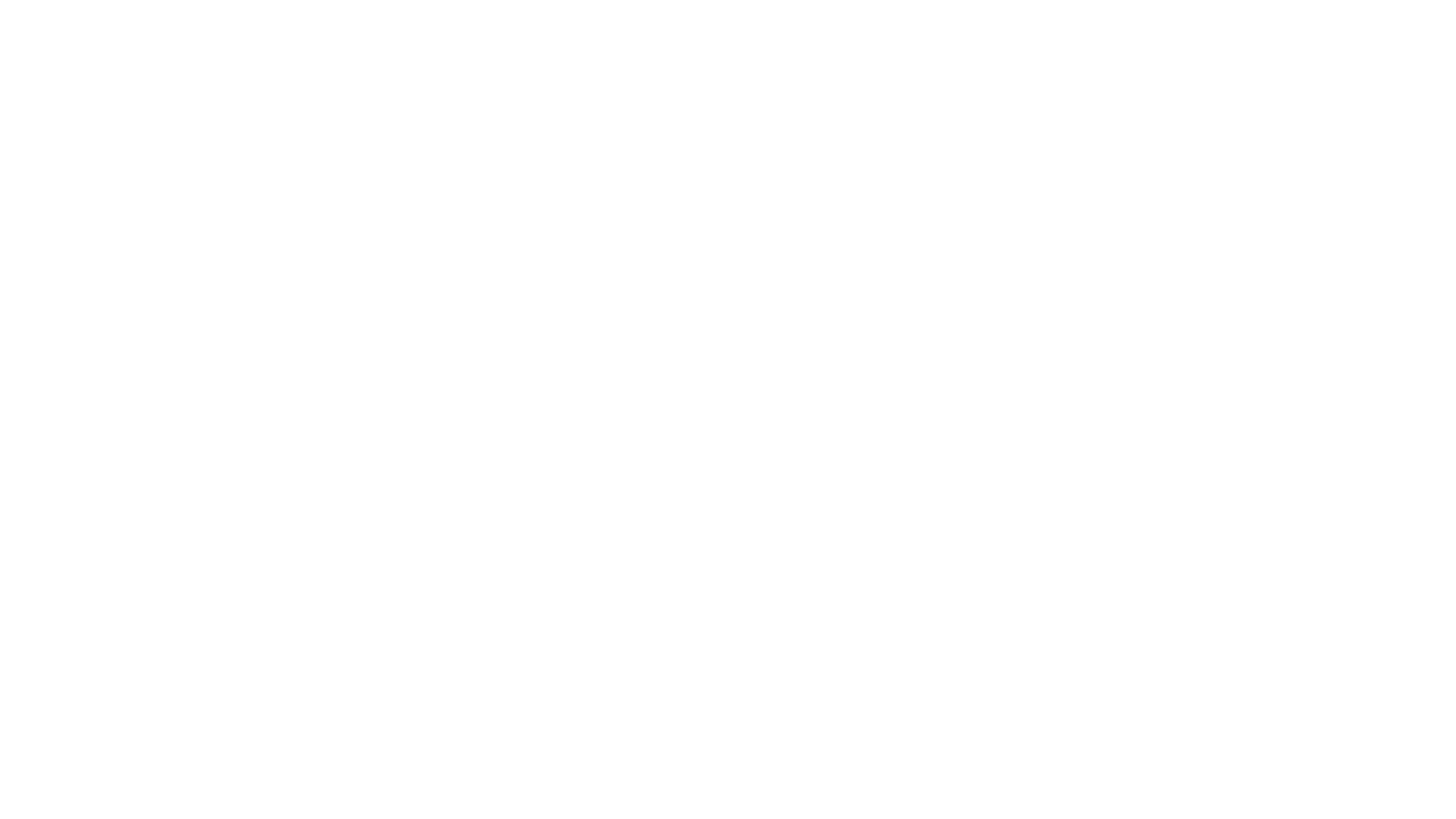 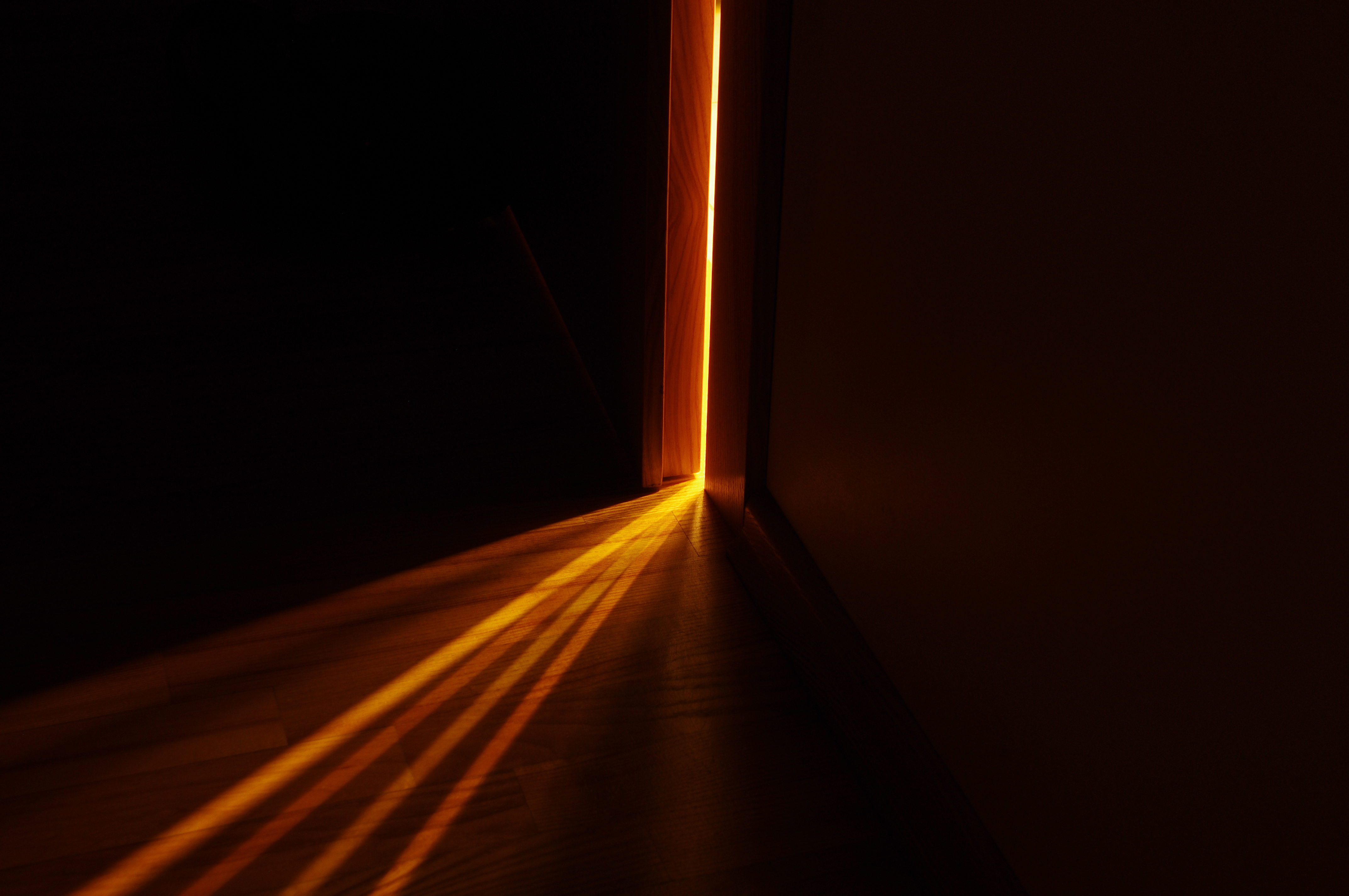 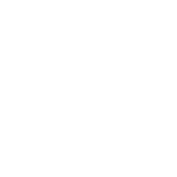 O que importa diante de Deus não é nossa sinceridade nem nossas boas intenções, porque se assim for, Deus fica refém de nossas boas intenções e sinceridade; e poderemos até cometer atos ilícitos, mas com boas intenções e com sinceridade. Por isso, o que importa diante de Deus é que vivamos em obediência à Sua vontade.
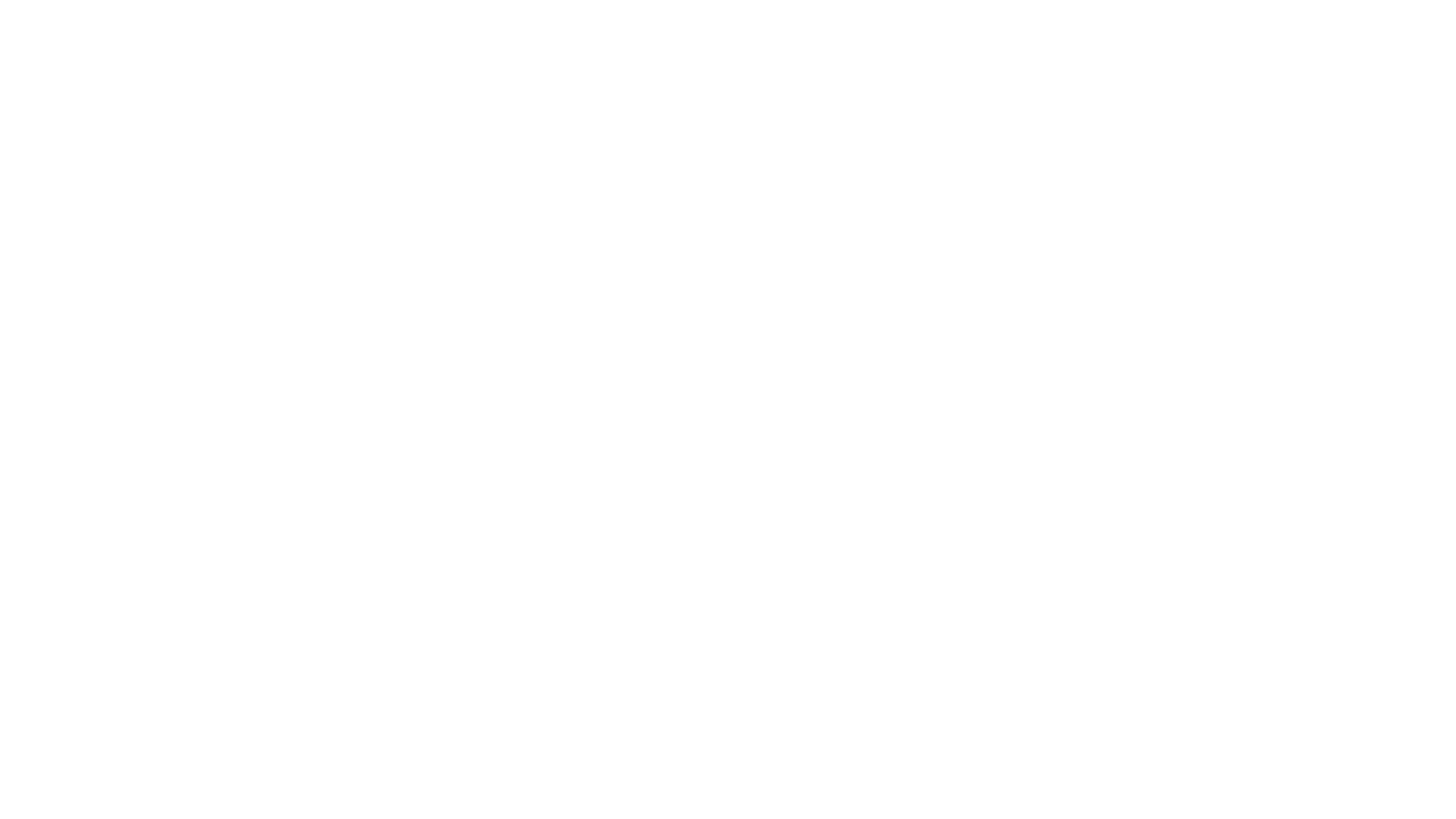 CONCLUSÃO